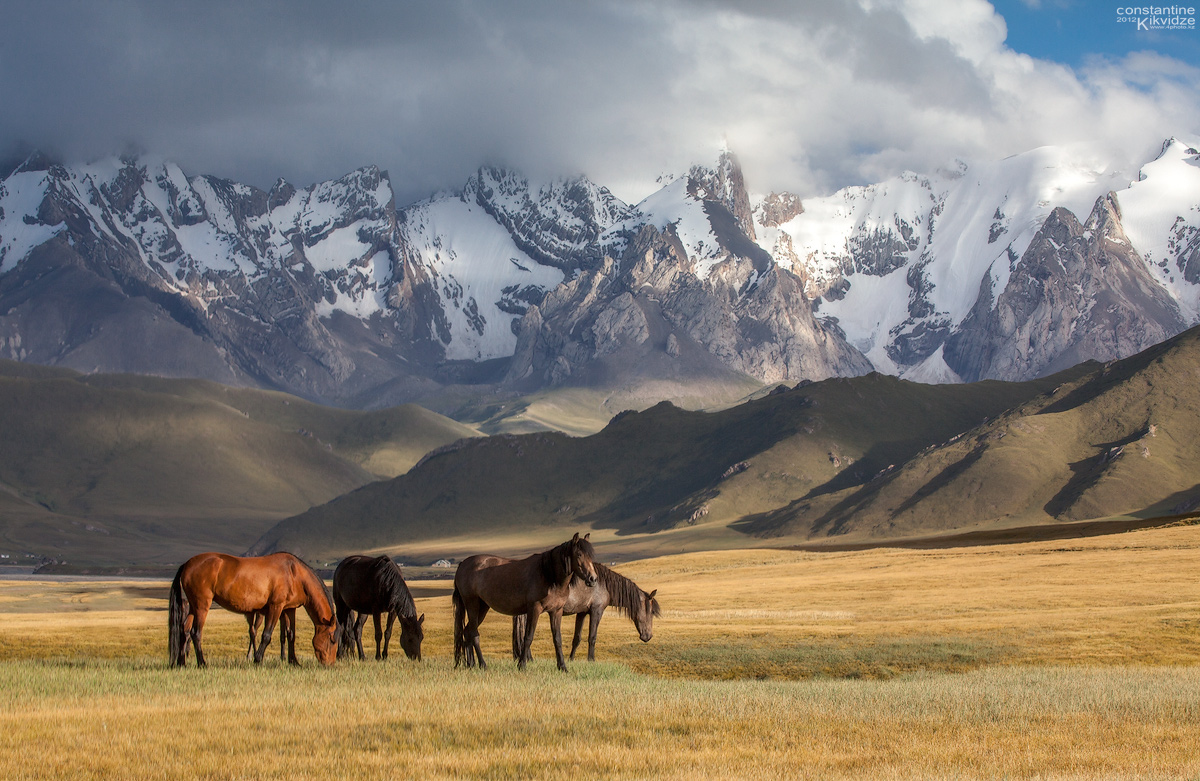 Республиканың 1954-1965 
жылдардағы қоғамдық-саяси өмірі .
Орындаған: Ғиса Жанбота Есентайұлы
ЖОСПАР
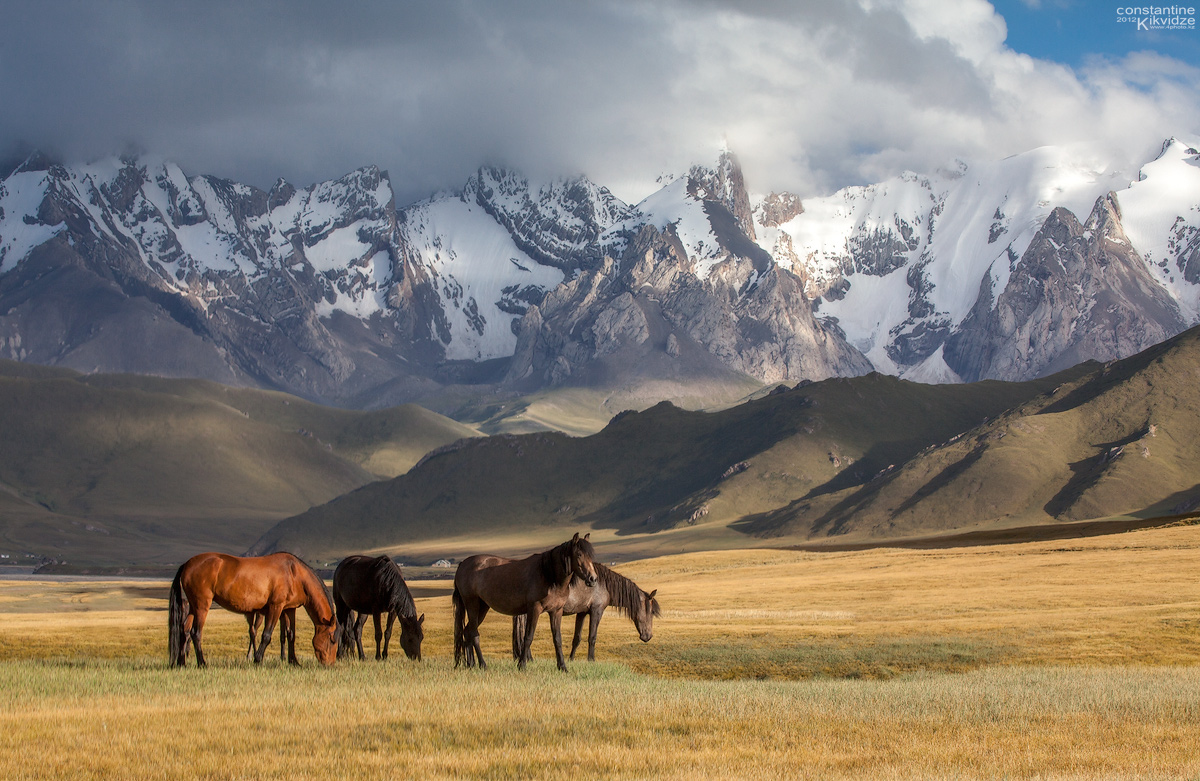 Ойынның жоспары:
ВИЗИТКА
Визитка
Эрудит
Капитандардың сайысы
Ставка
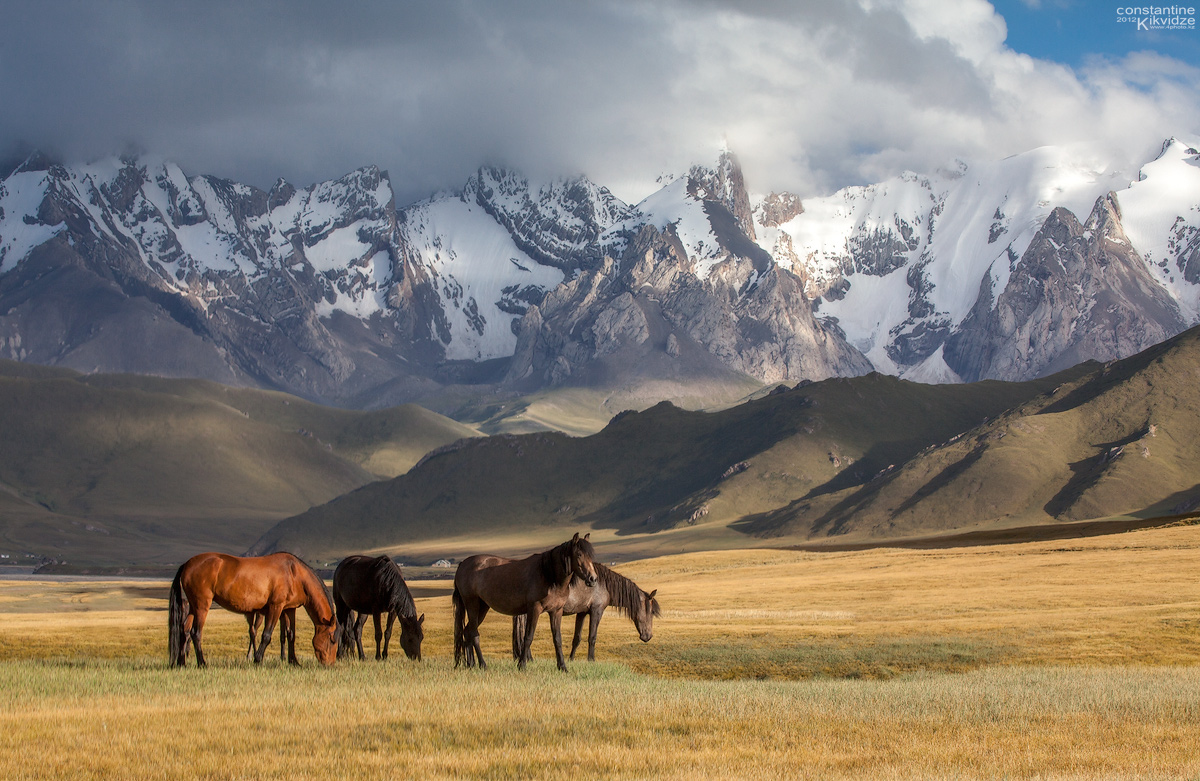 1. Визитка
ЭРУДИТ
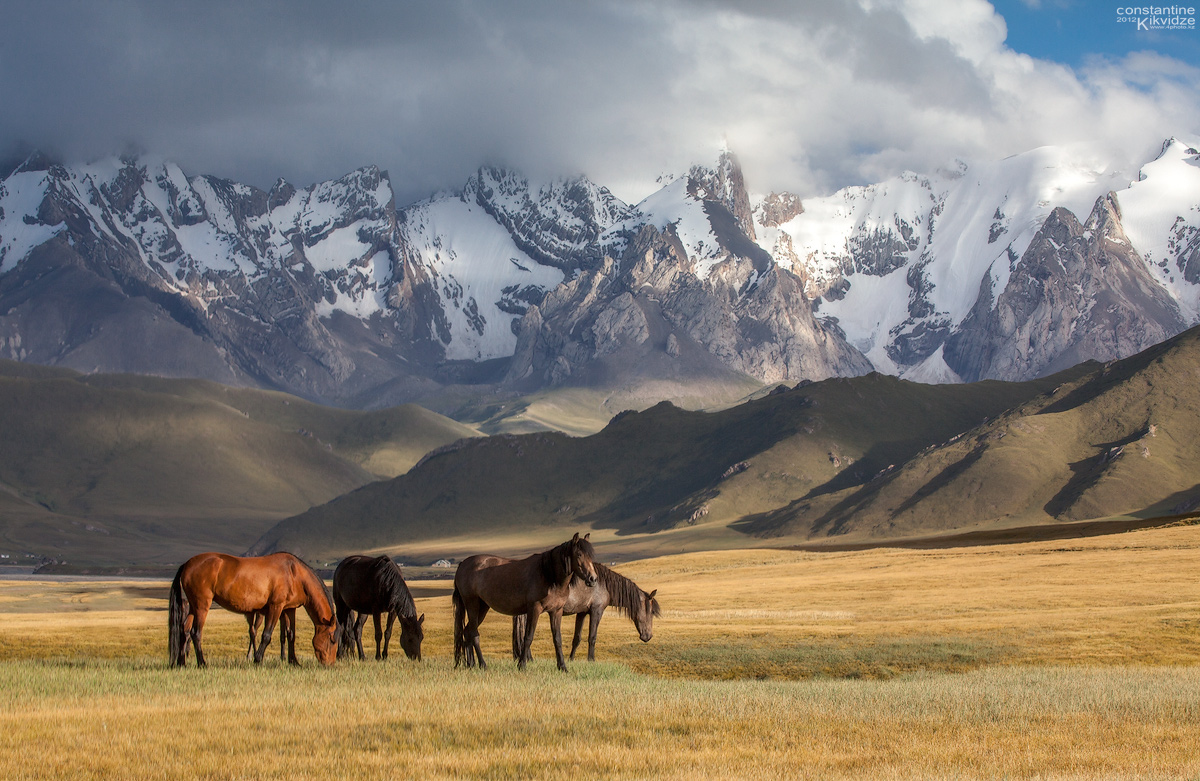 КАПИТАНДАР
2.Эрудит
Өткен тақырыптан сұрақтар
5
10
15
20
Тұлға
5
10
15
20
1954-1965 ж-ғы қоғамдық-саяси өмір
15
5
10
20
Терминдер
5
10
15
20
3. КАПИТАНДАР САЙЫСЫ
СТАВКА
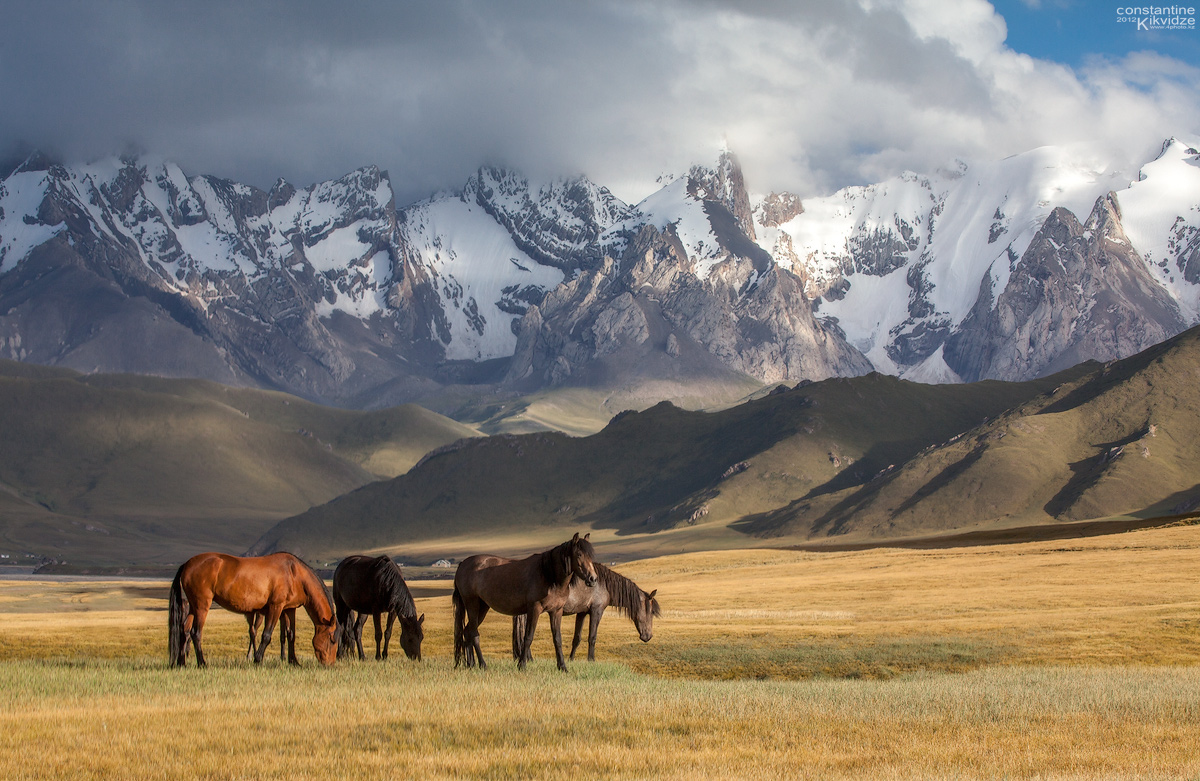 4. СТАВКА
Әр топ сұрақтарды дайындап, өз сұрағына опай береді, егер басқа топ дұрыс жауап берсе екіншісі сол опайды өзіне қосады, ал егер дұрыс жауап болмаса, сонда сұрақ қойған топ опайды өзіне қосады.
МАРАПАТТАУ
ЖАРАЙСЫҢДАР!
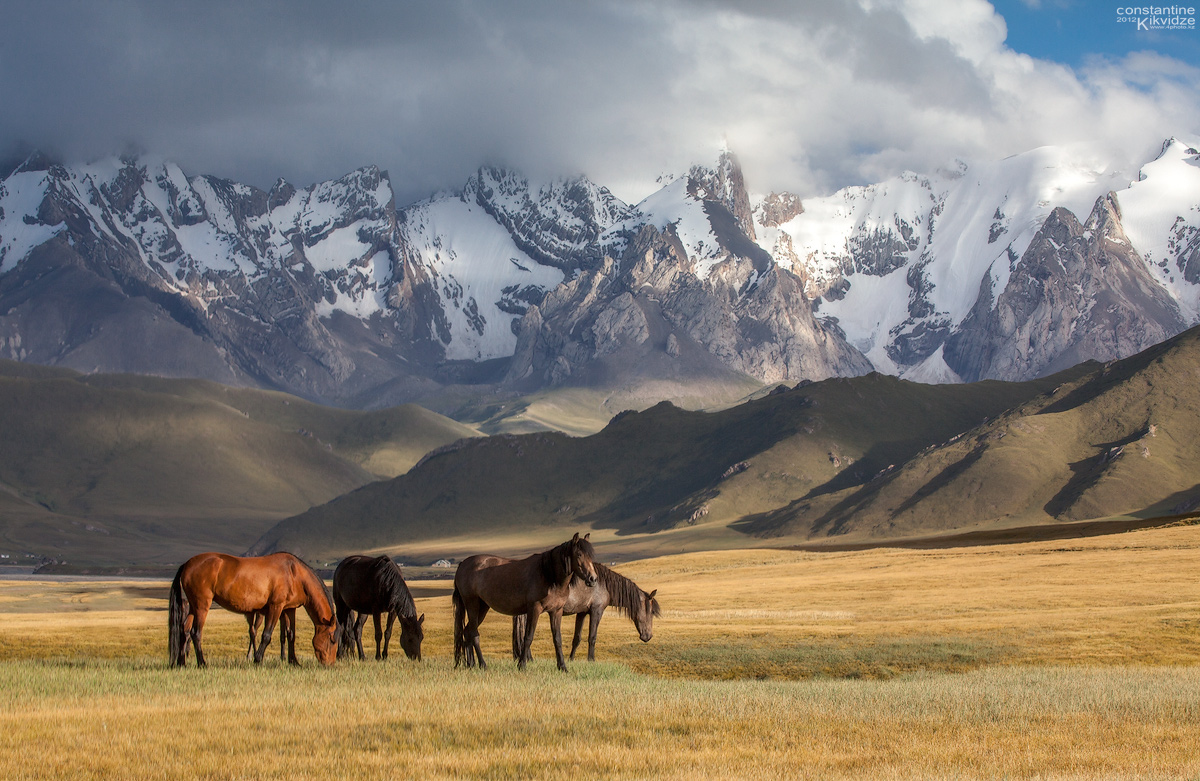 1 СҰРАҚ
50 жылдардағы республиканың сыртқы экономикалық және мәдени байланыстарының кеңеюі.
МЕНЮ
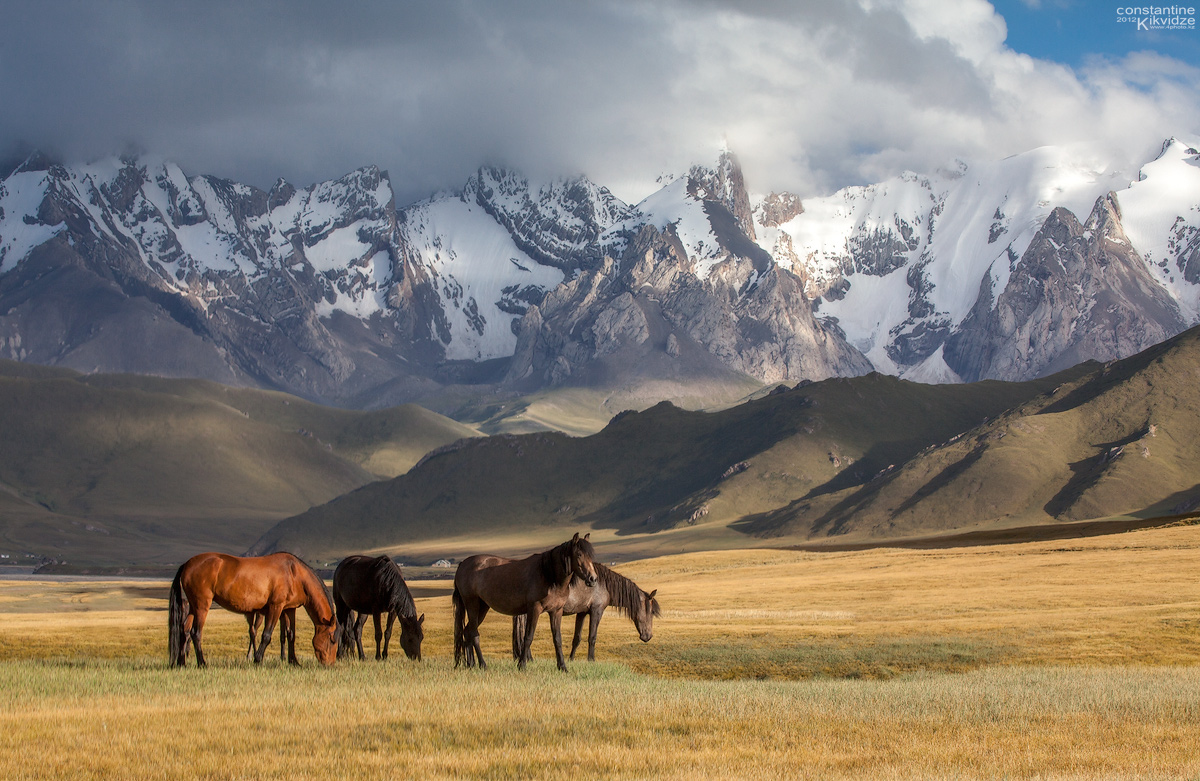 2 СҰРАҚ
Соғыстан кейінгі жылдардағы республиканың қоғамдық-саяси өмірі.
МЕНЮ
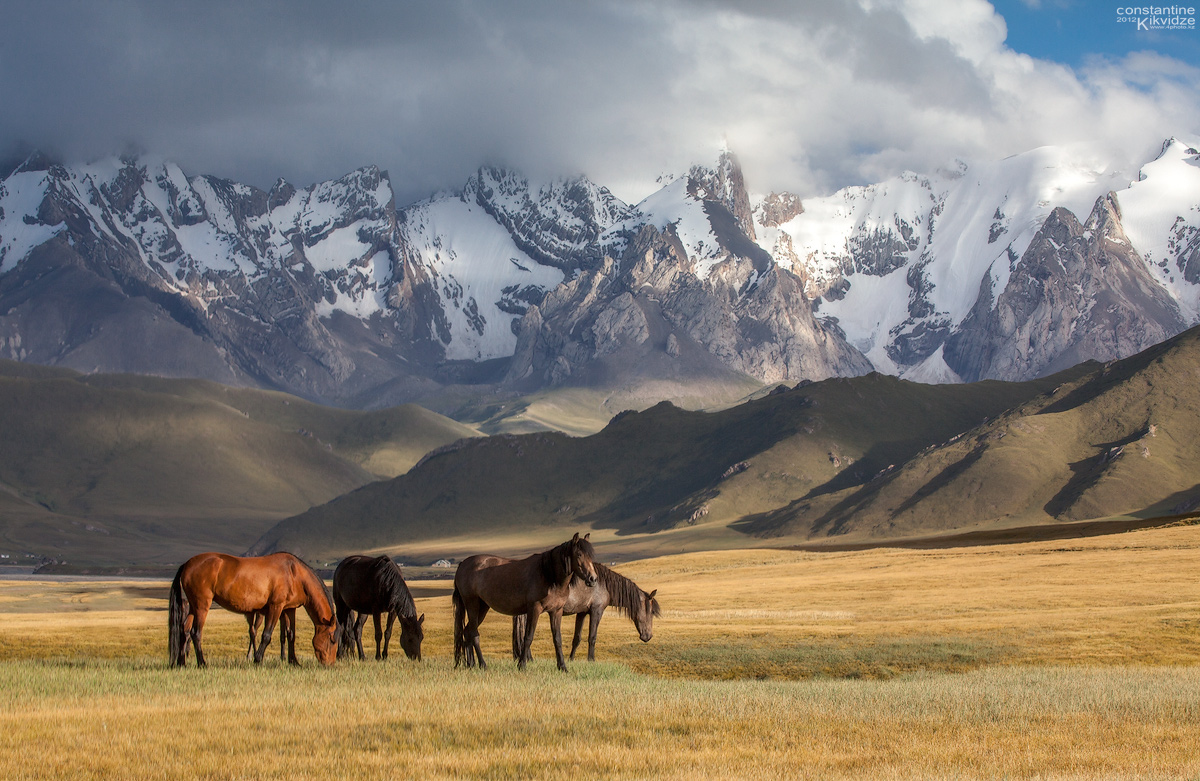 3 СҰРАҚ
Теміртаудағы толқулар.
МЕНЮ
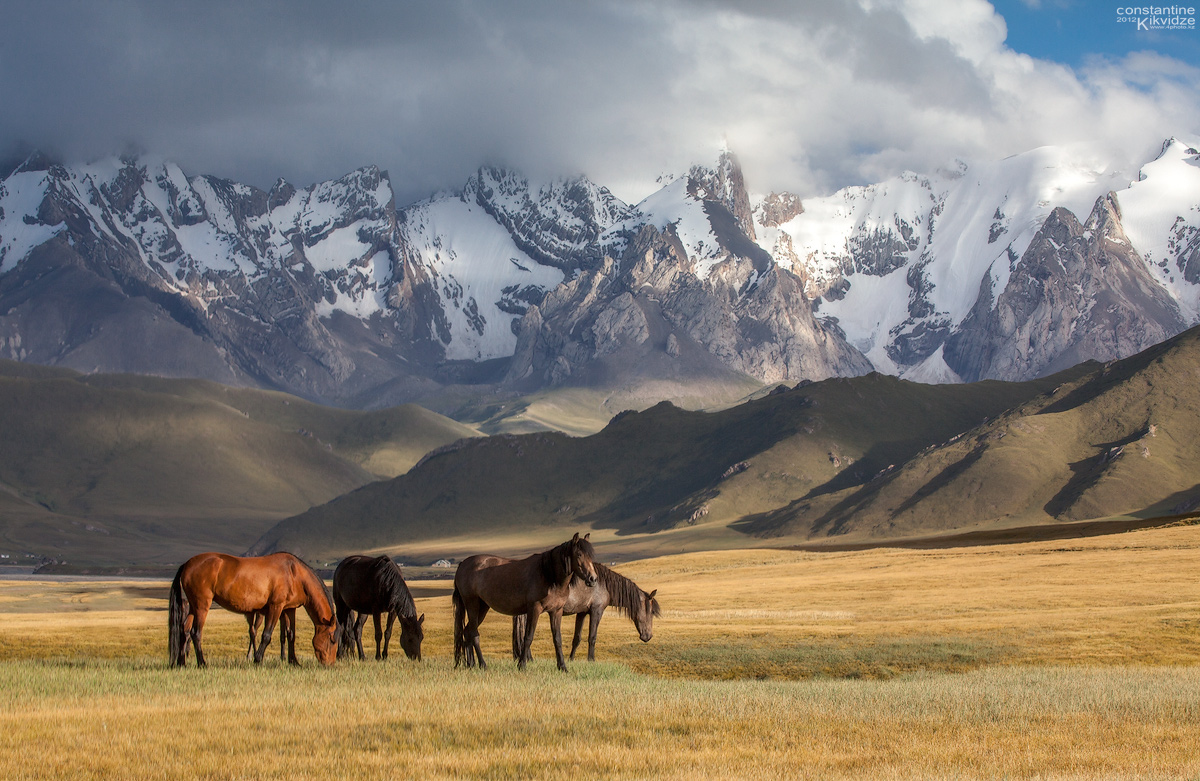 К 5
ТЫң жерлерді игеру жүргізілген Қазақстанның бес облысын атаныз?
Жауабы
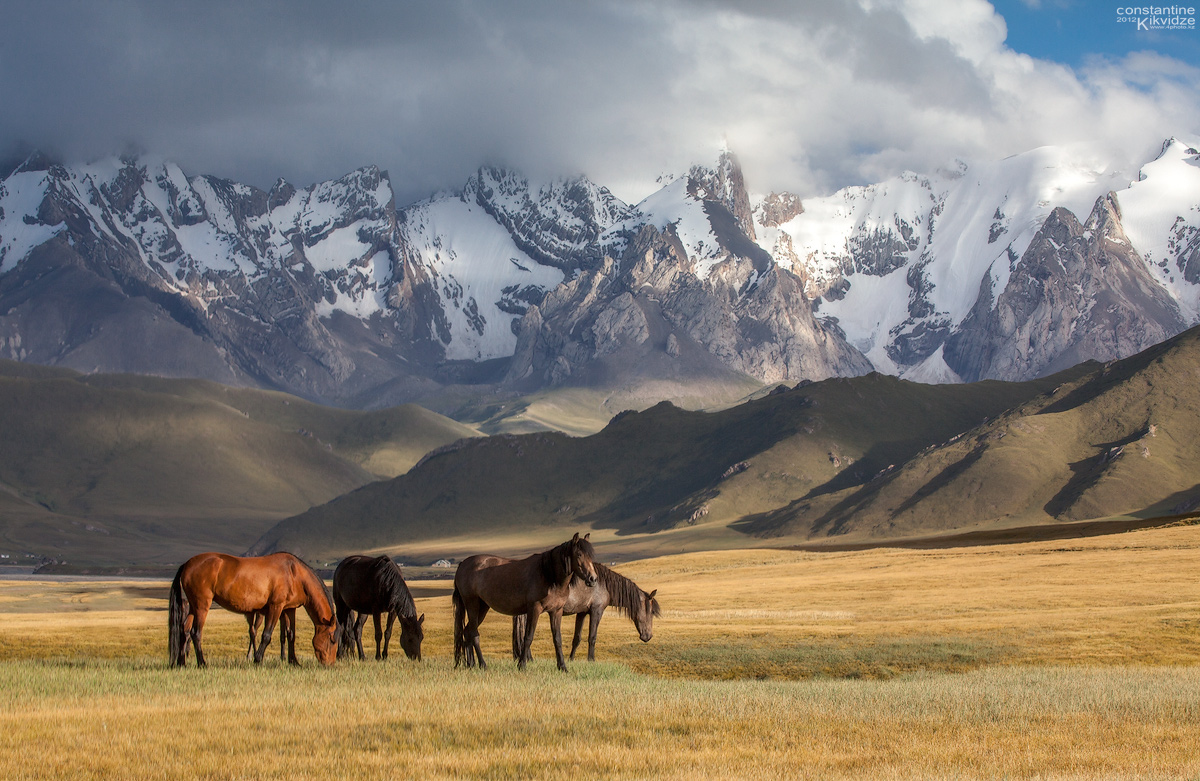 к10
Мәскеуде «Ленинград ісі», «Дәрігерлер ісі» дейтін науқандар қызу жүріп жатқан кезде Қазақс танда қолдан жасалған іс?
Жауабы
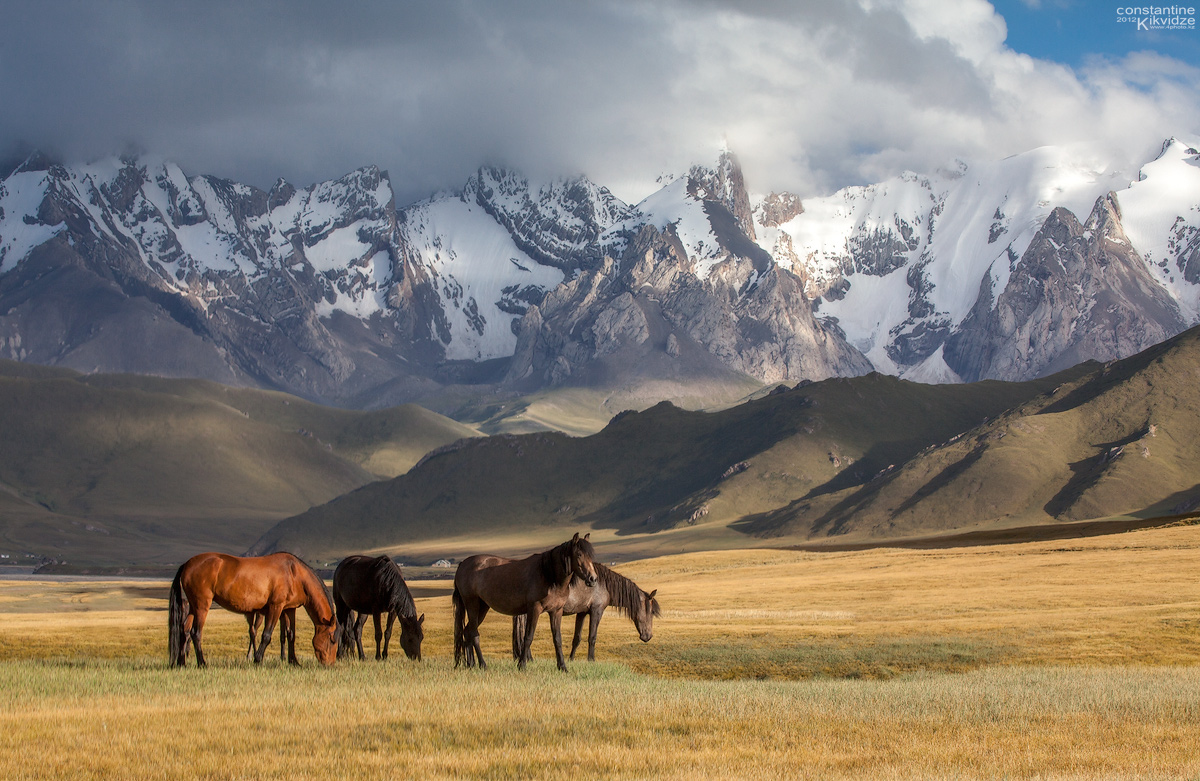 к15
Социалистік Еңбек Ері, қостанайлық механизатор?
Жауабы
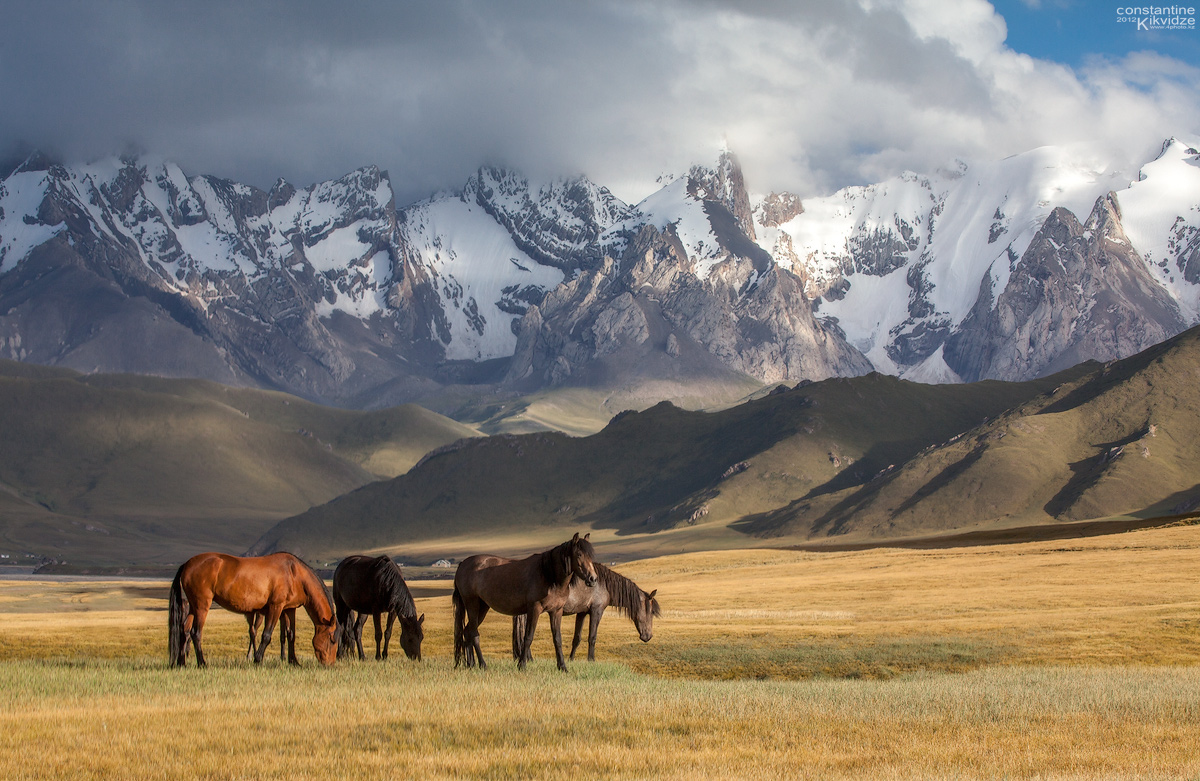 к20
И.Сталин қайтыс болғаннан кейін бар билік көшті?
Жауабы
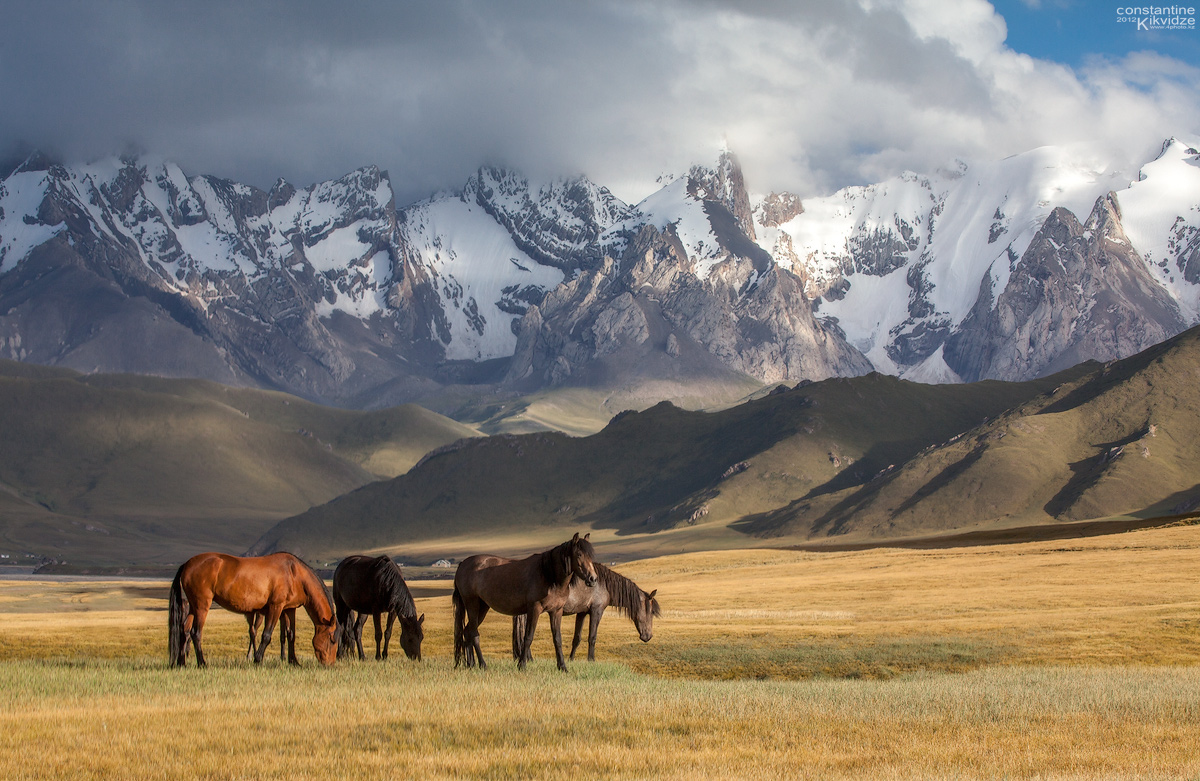 з5
Жауабы
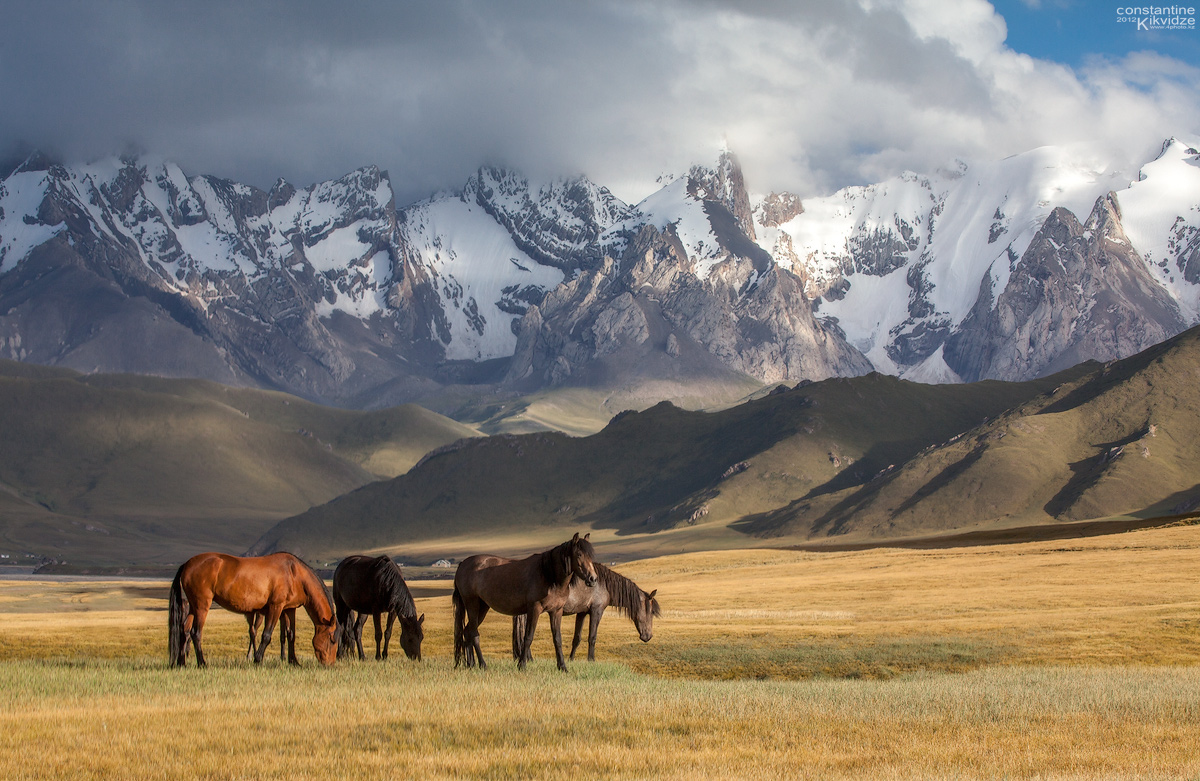 з10
Жауабы
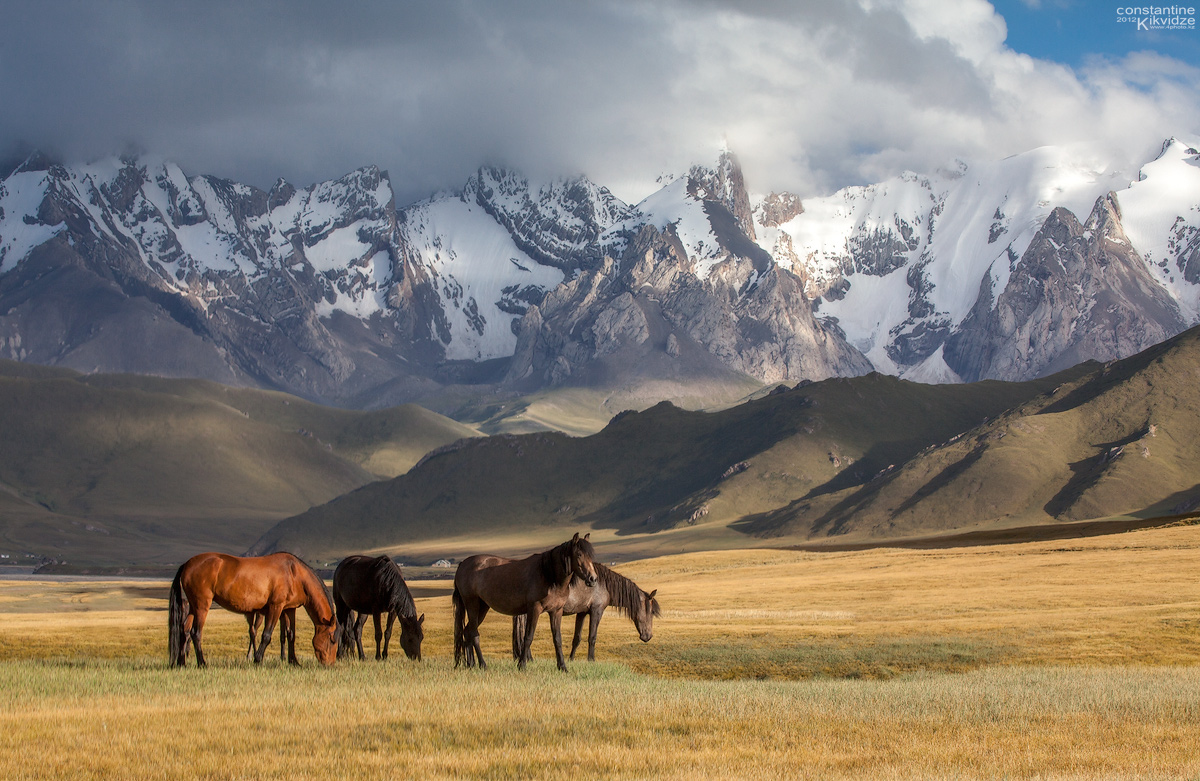 з15
Жауабы
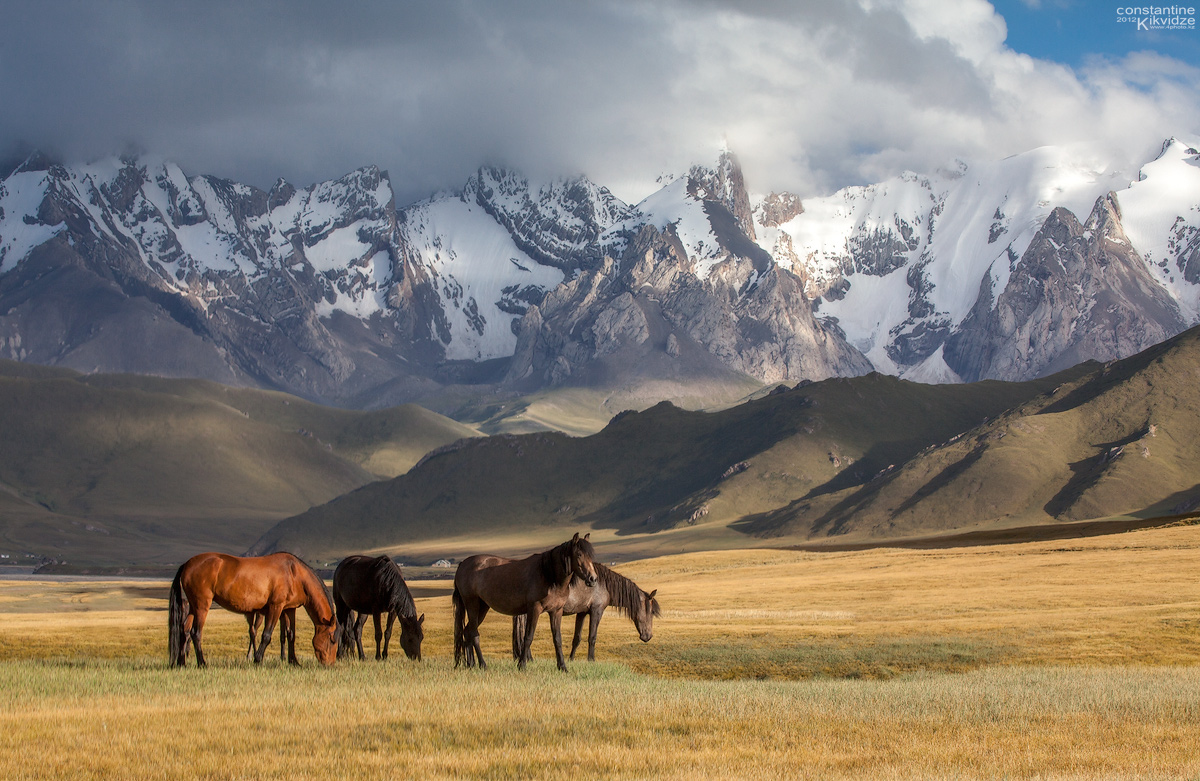 з20
Жауабы
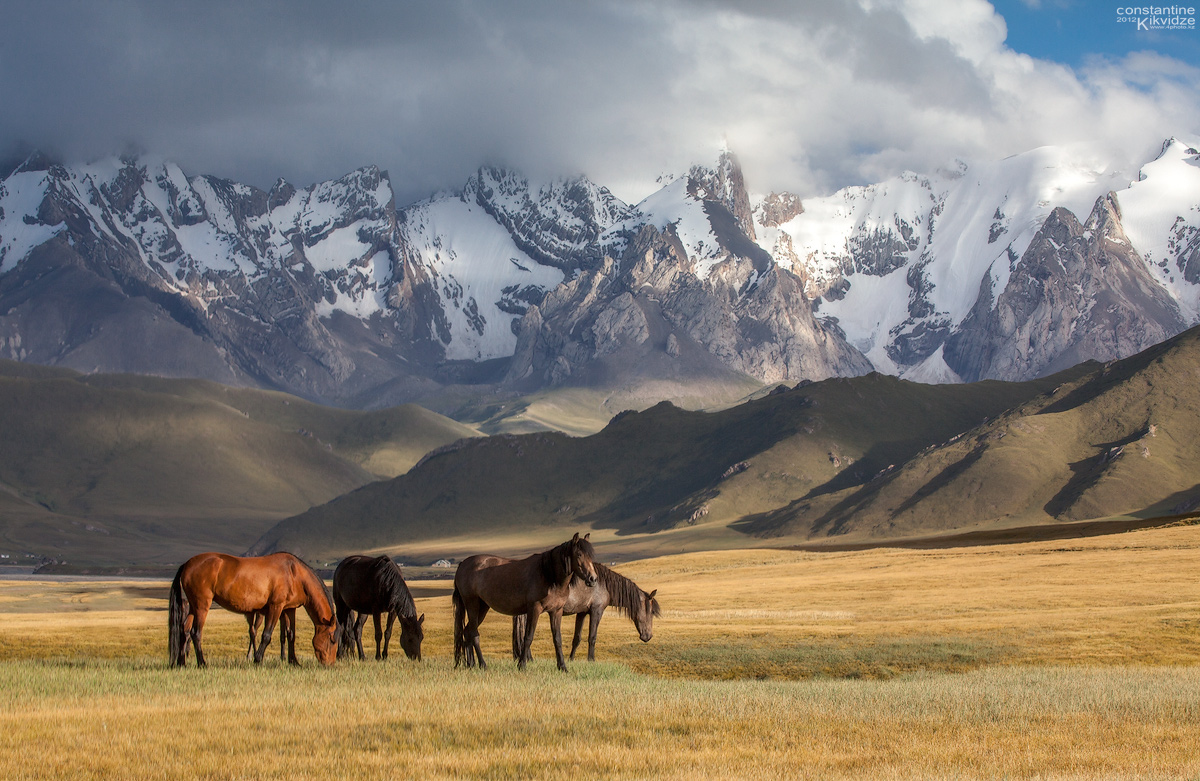 ж5
«Басқаша ойлайтындарды» жазалады?
Жауабы
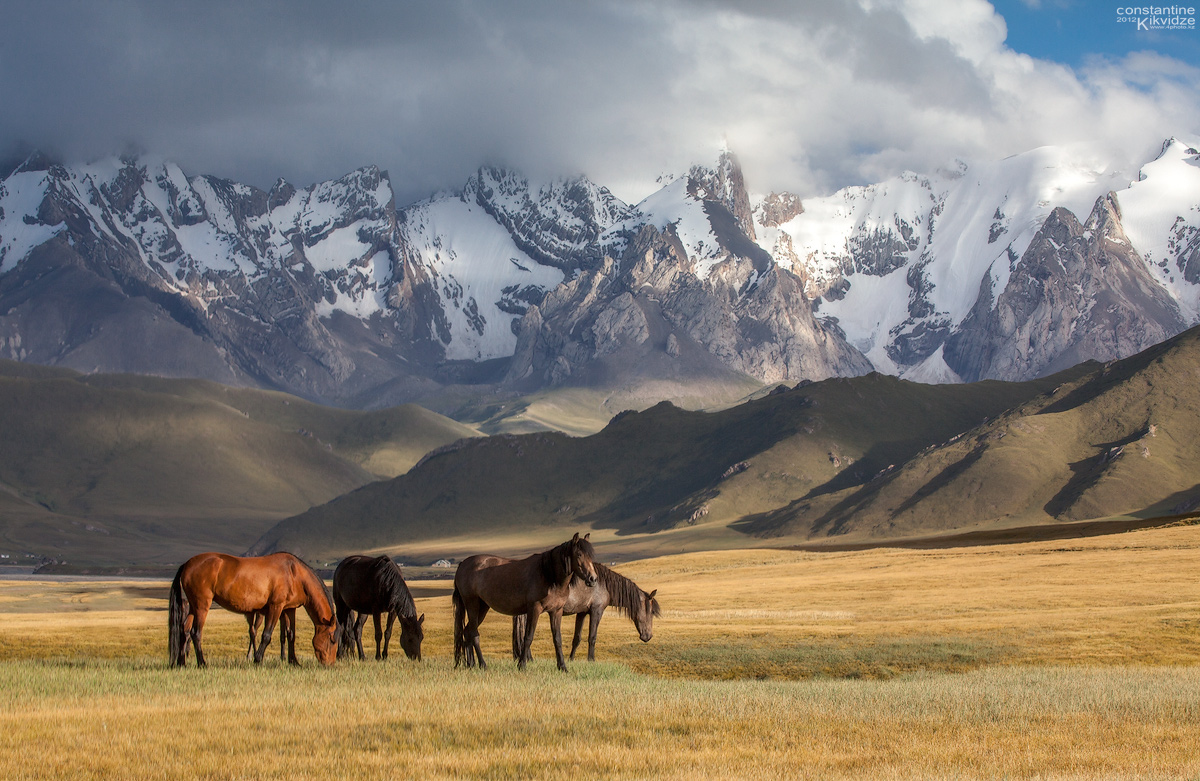 ж10
1959 жылы Теміртау қаласындағы толқулардың шығу себебі?
Жауабы
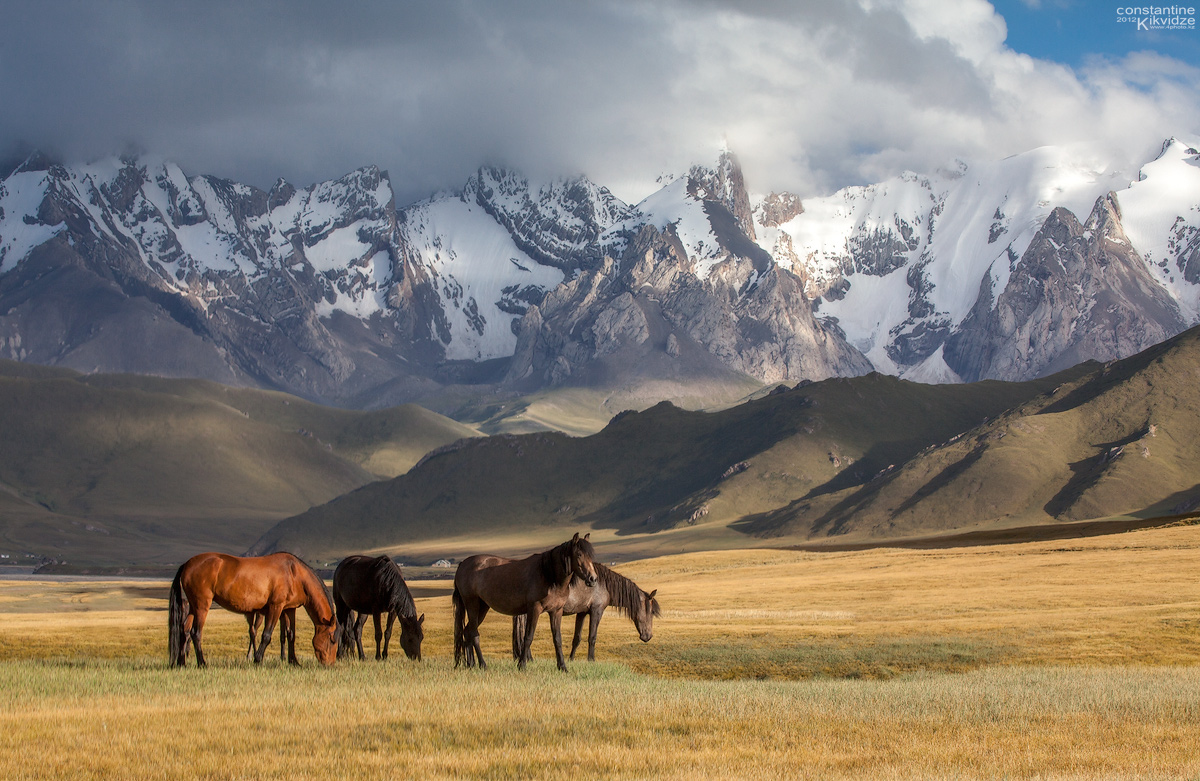 ж15
Әлеуметтік проблемалардың шешілмеуіне не себеп әсер етті?
Жауабы
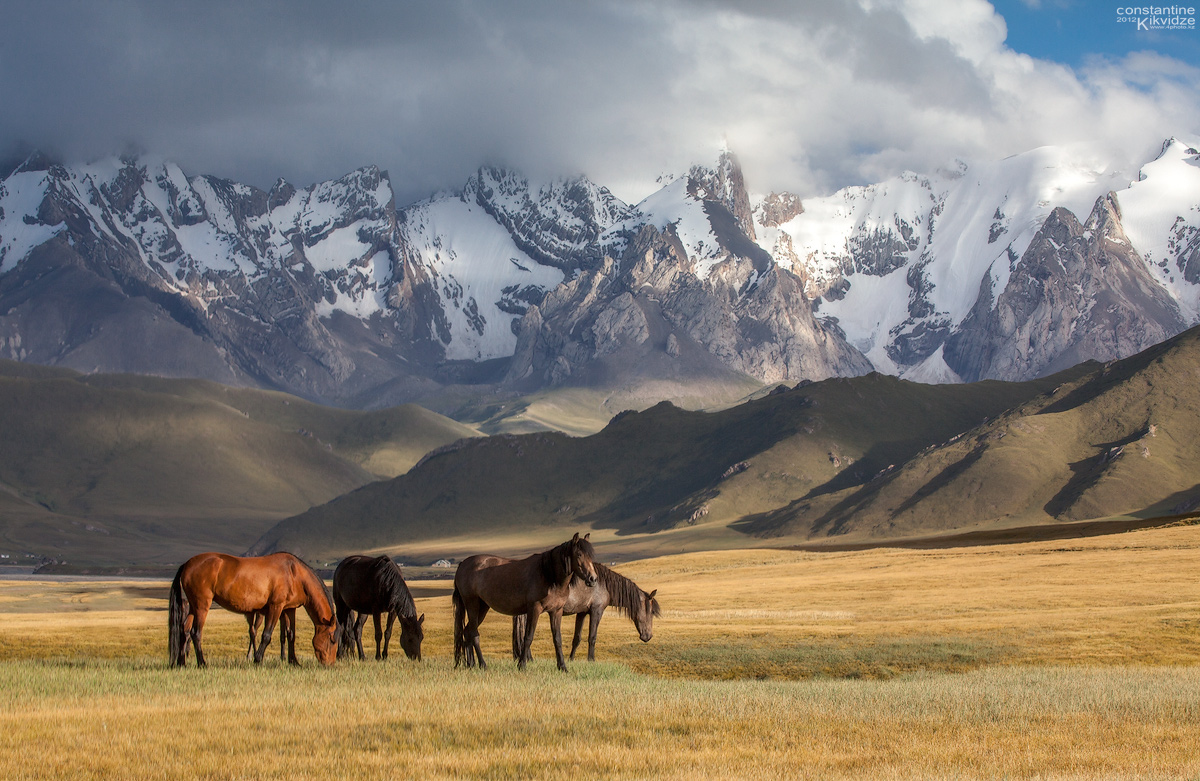 ж20
Большевизм басшыларының утопиялық көзқарастары жөнінде өз уақытында айтты?
Жауабы
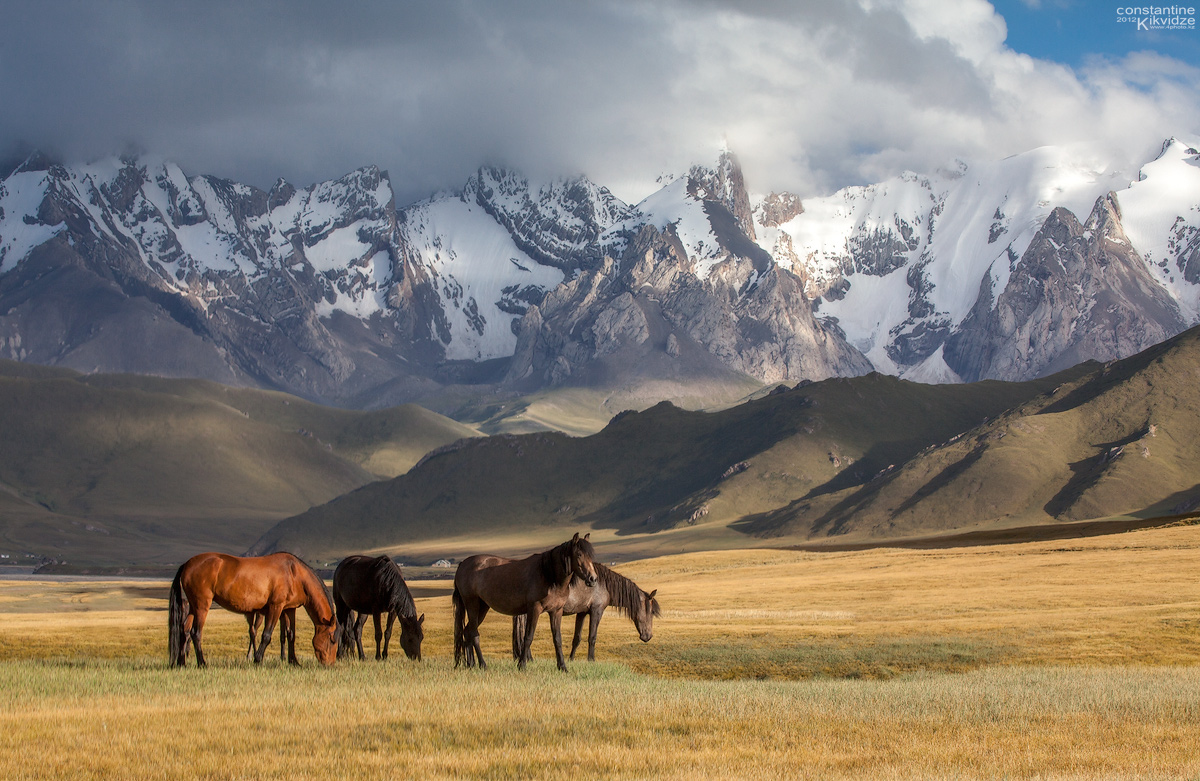 с5
Селекция деген?
Жауабы
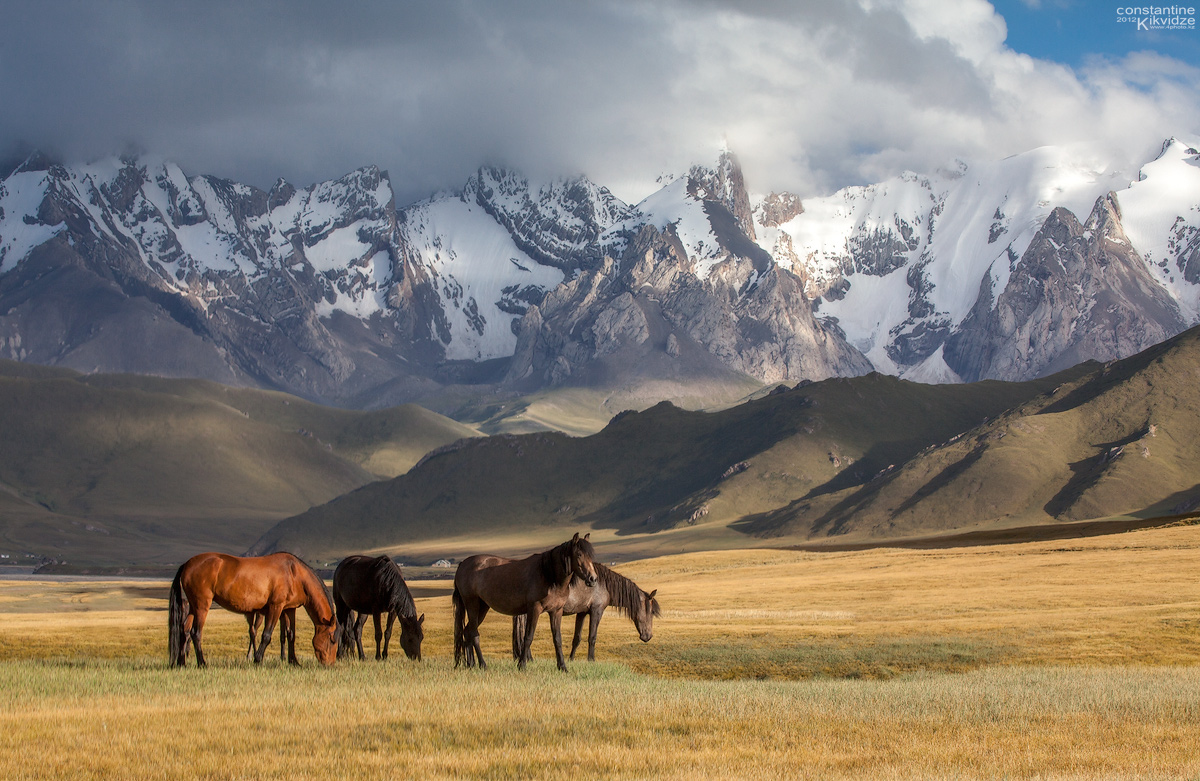 с10
Космополитизм деген?
Жауабы
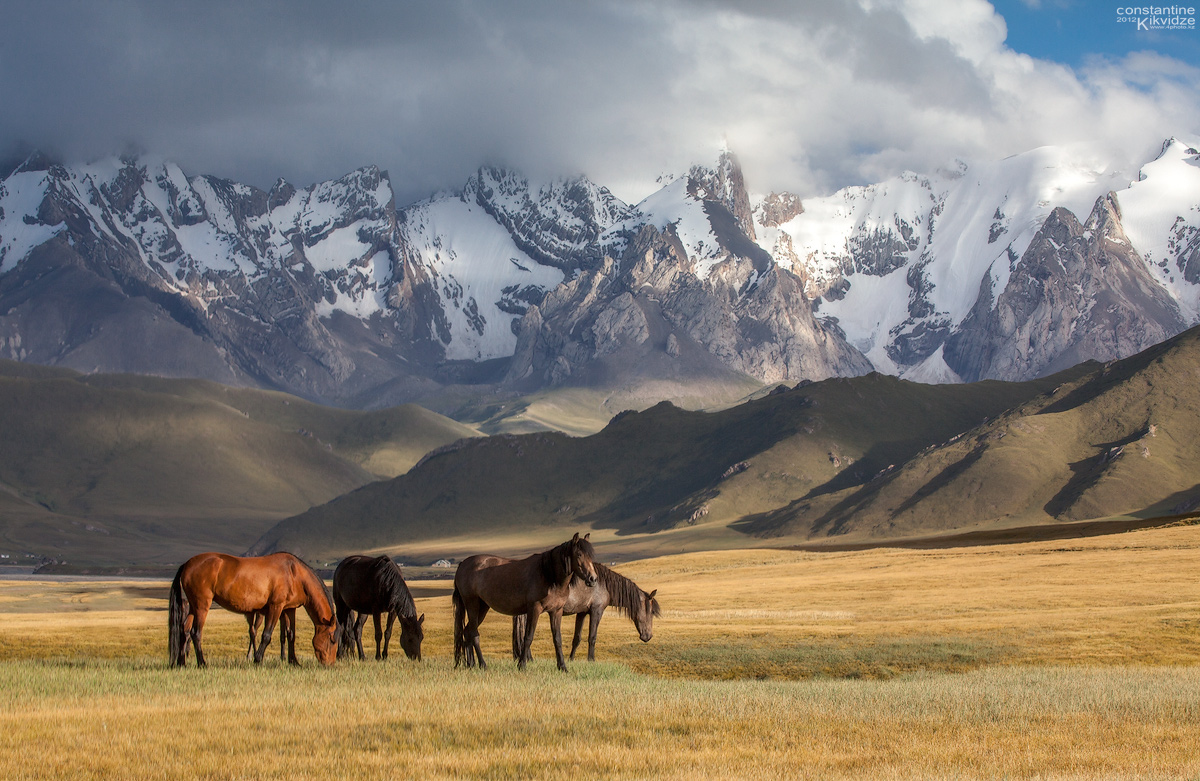 с15
Ведомство деген?
Жауабы
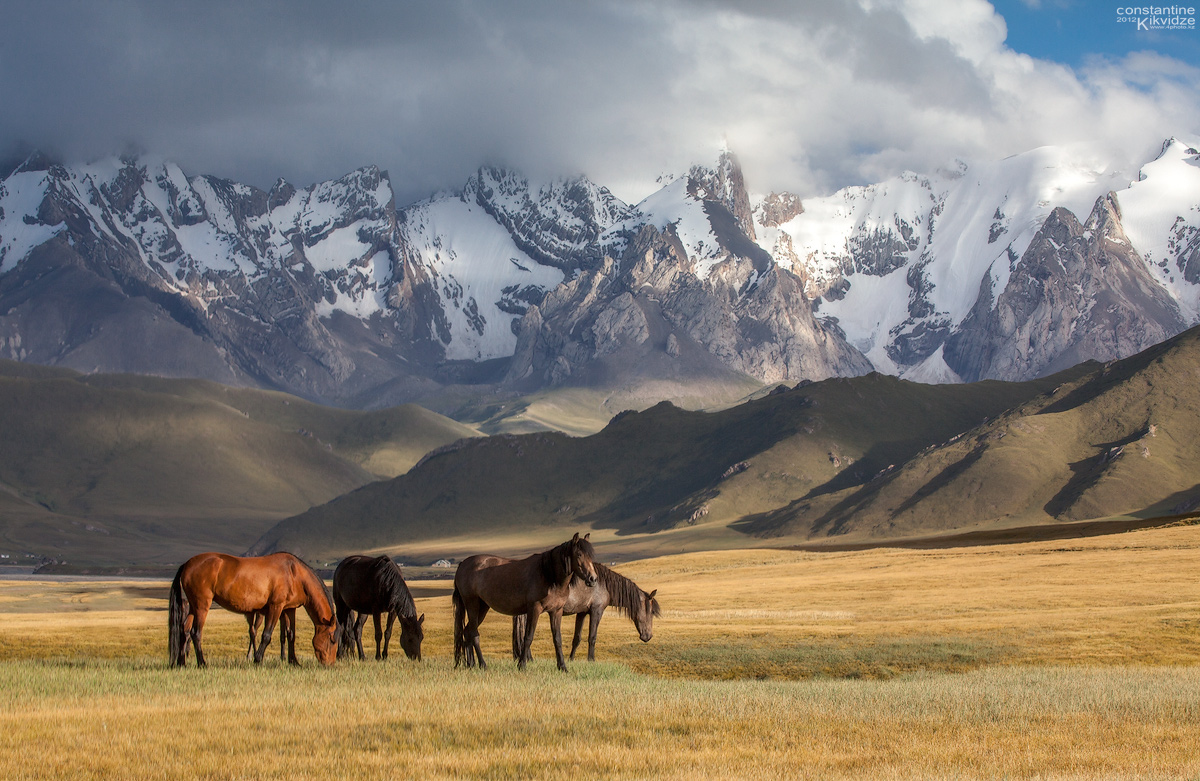 с20
Делегация деген-
Жауабы
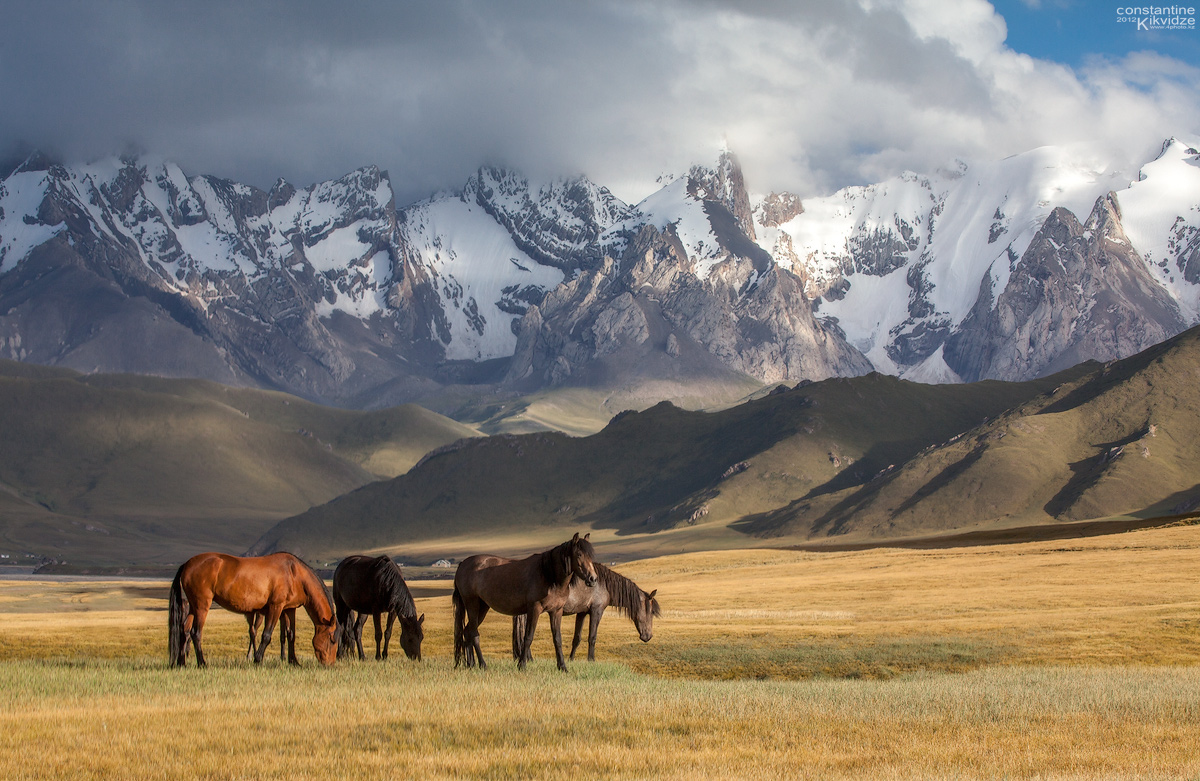 ОК5
Қостанай, Ақмола, Солтүстік Қазақстан, Көкшетау, Павлодар
МЕНЮ
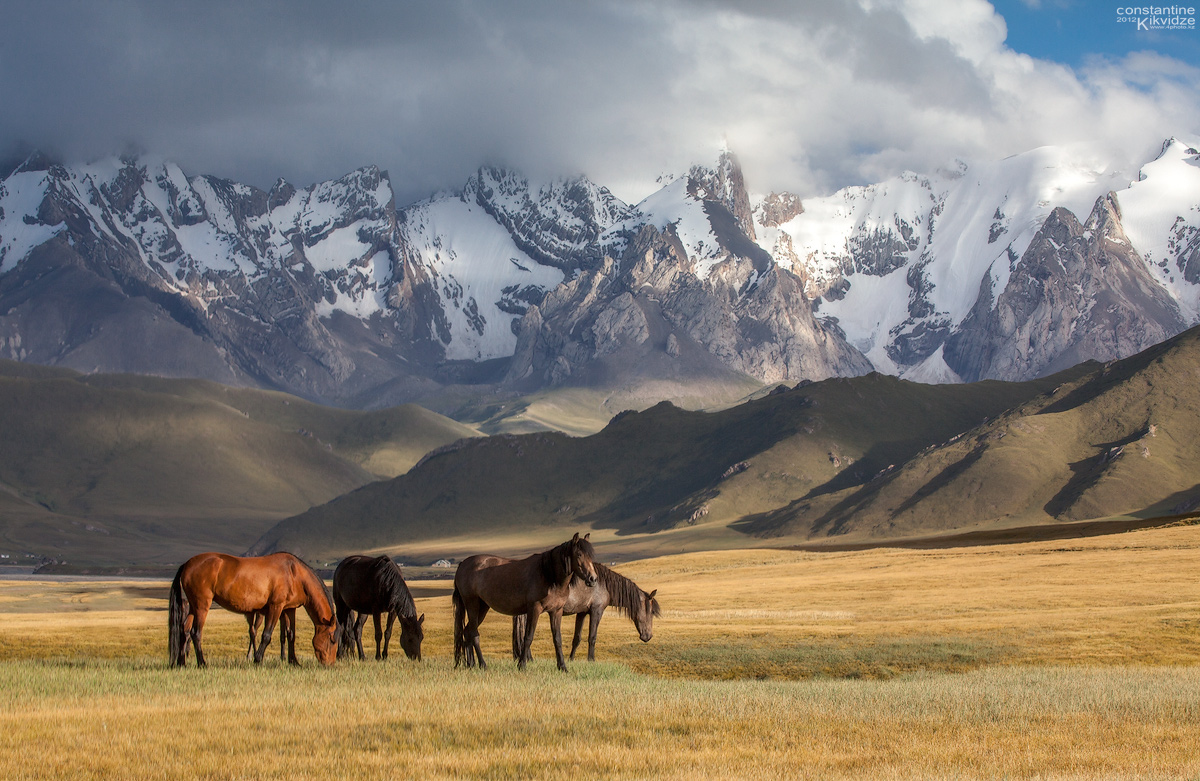 ОК10
Бекмахан ісі
МЕНЮ
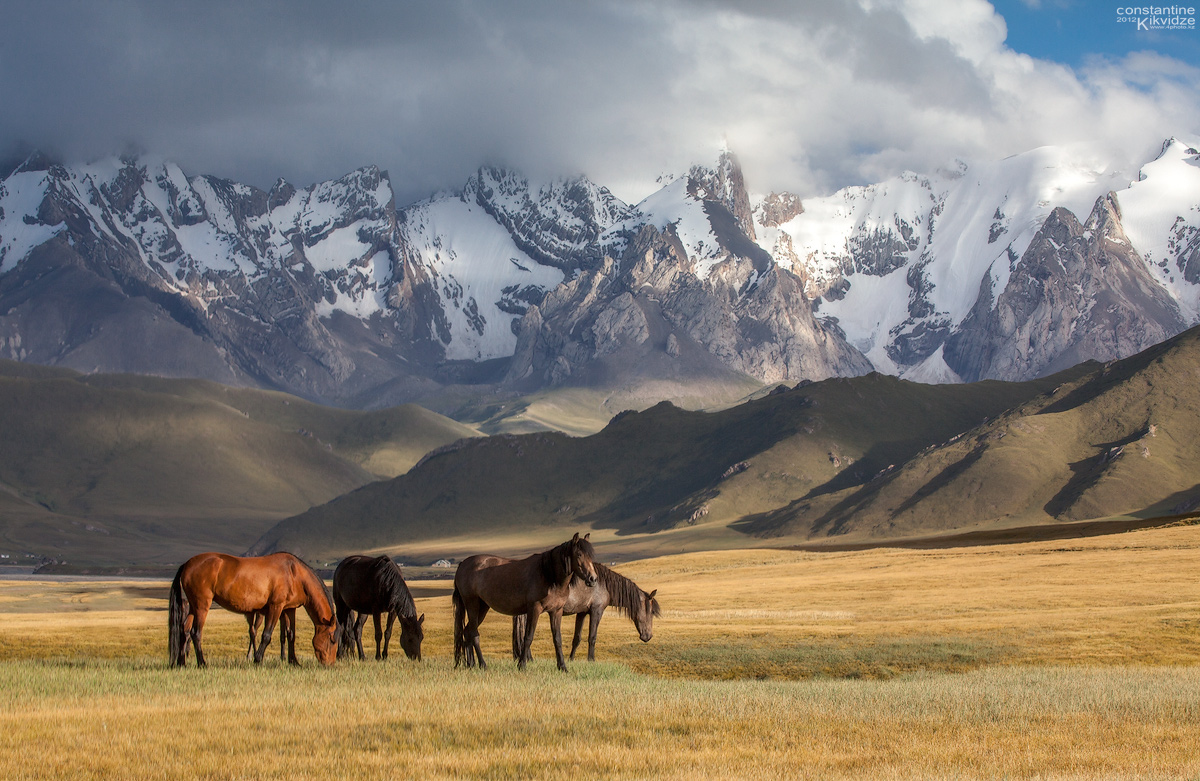 ОК15
Кәмшат Дөненбаева
МЕНЮ
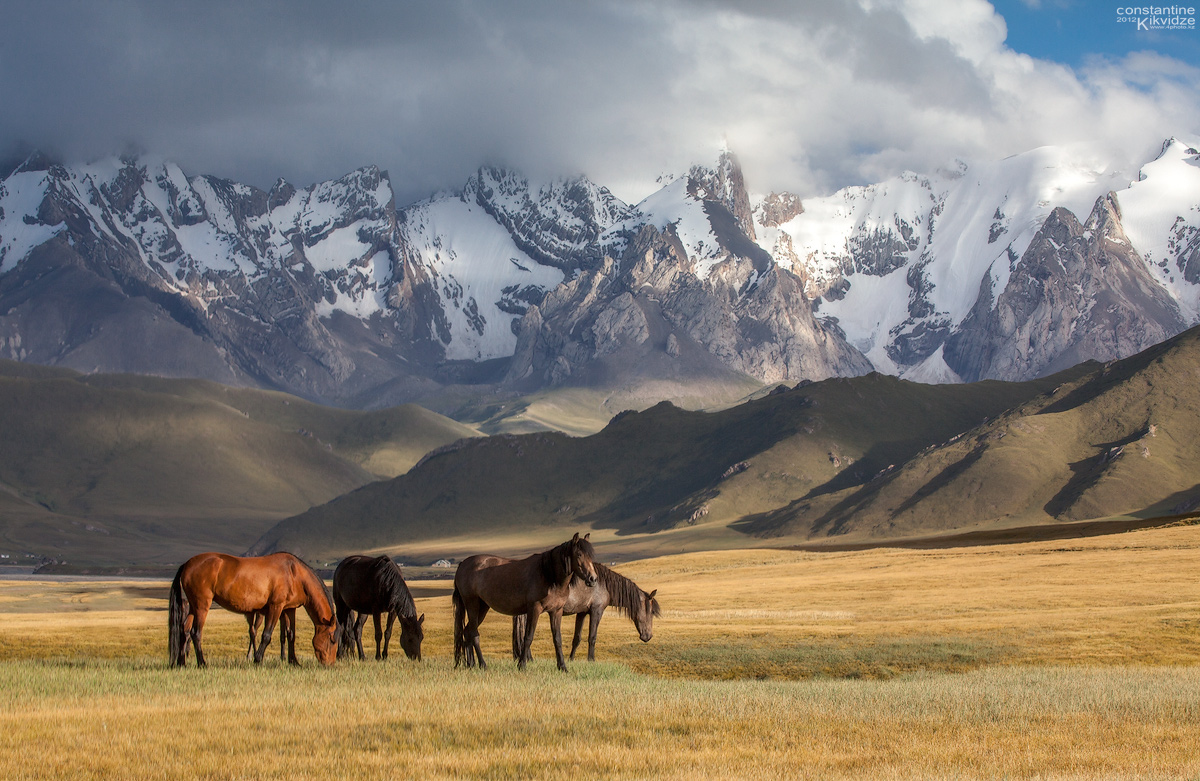 ОК20
Н.С.Хрущевқа
МЕНЮ
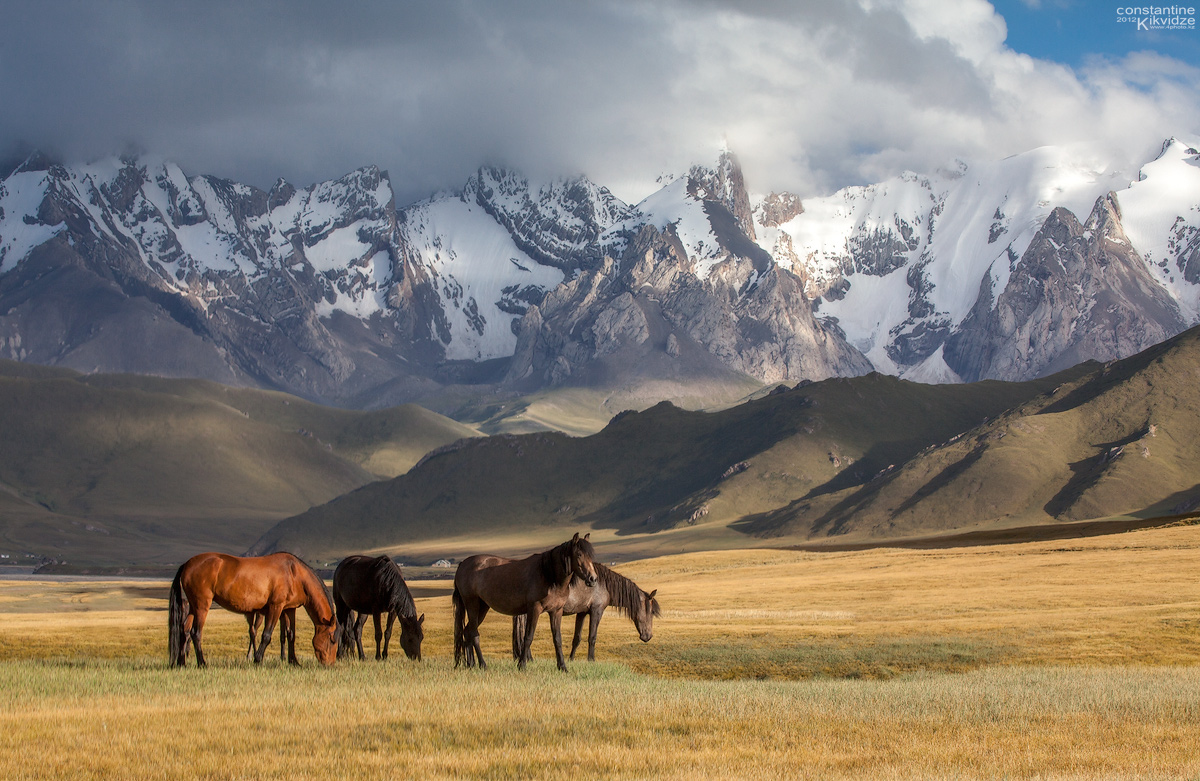 ОЗ5
Әуезов Мұхтар Омарханұлы
МЕНЮ
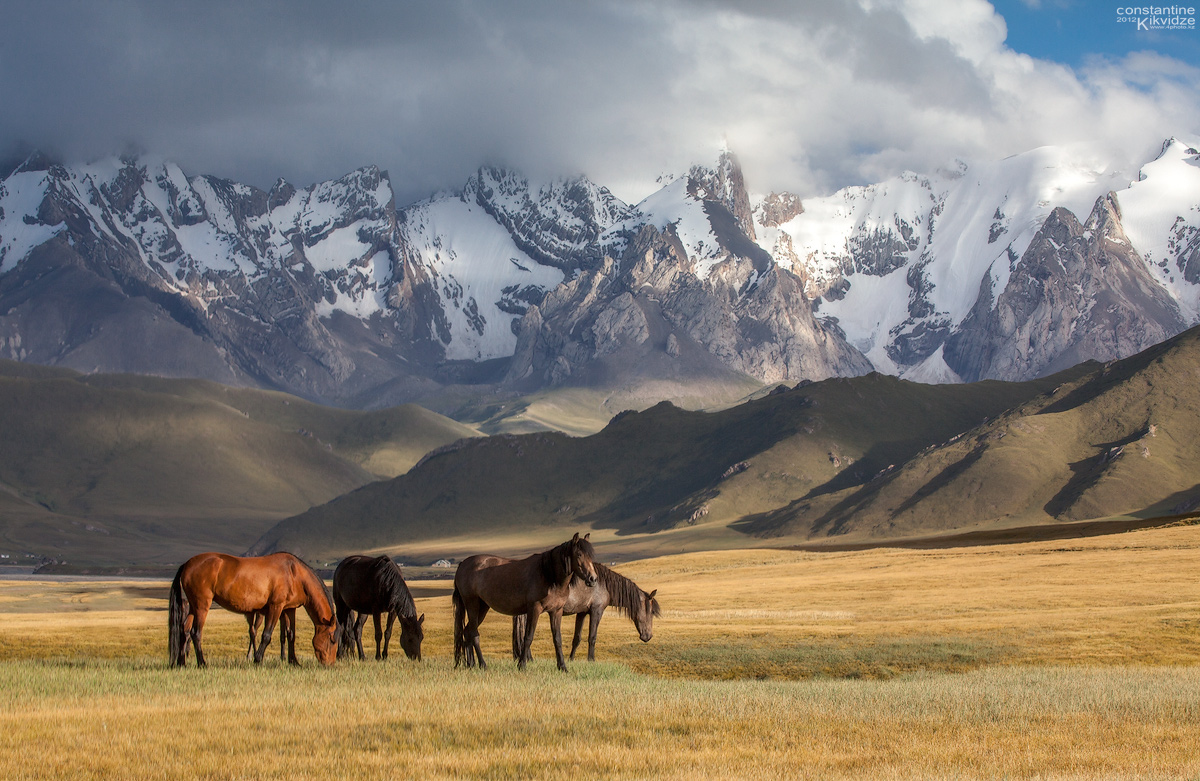 ОЗ10
Бекмаханов Ермұқан Бекмаханұлы
МЕНЮ
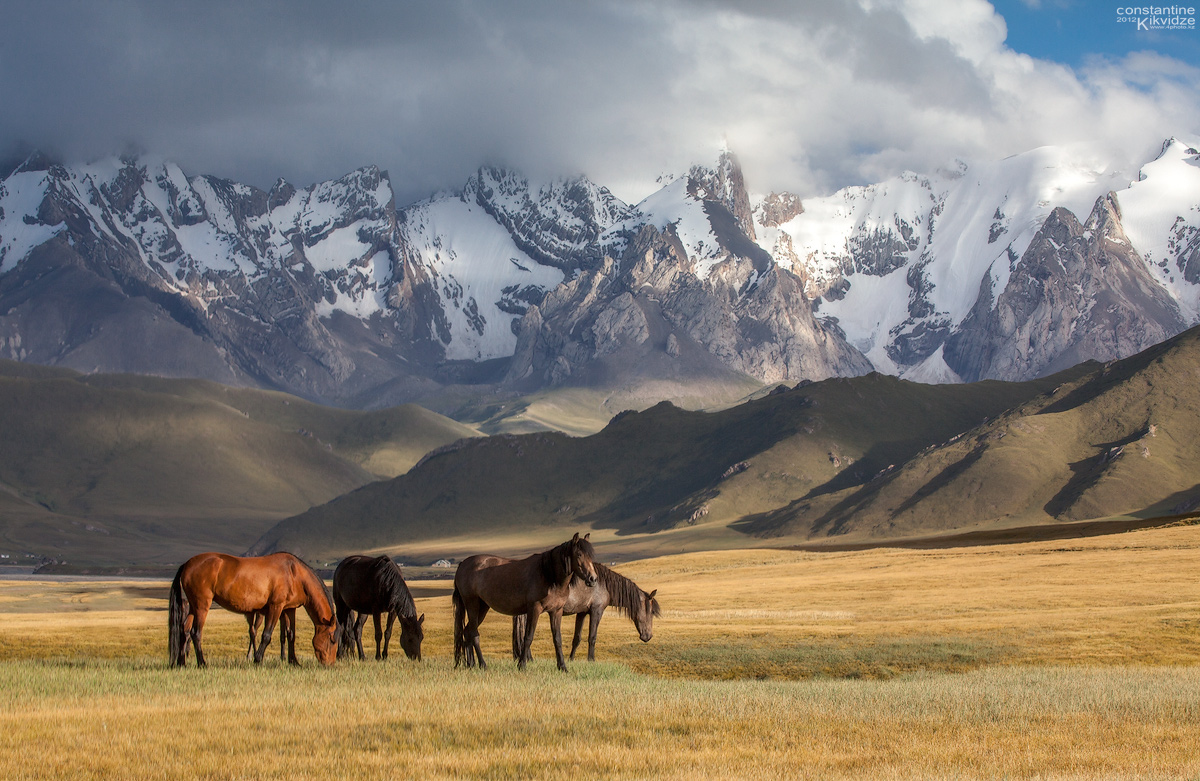 ОЗ15
Шаяхметов Жұмабай
МЕНЮ
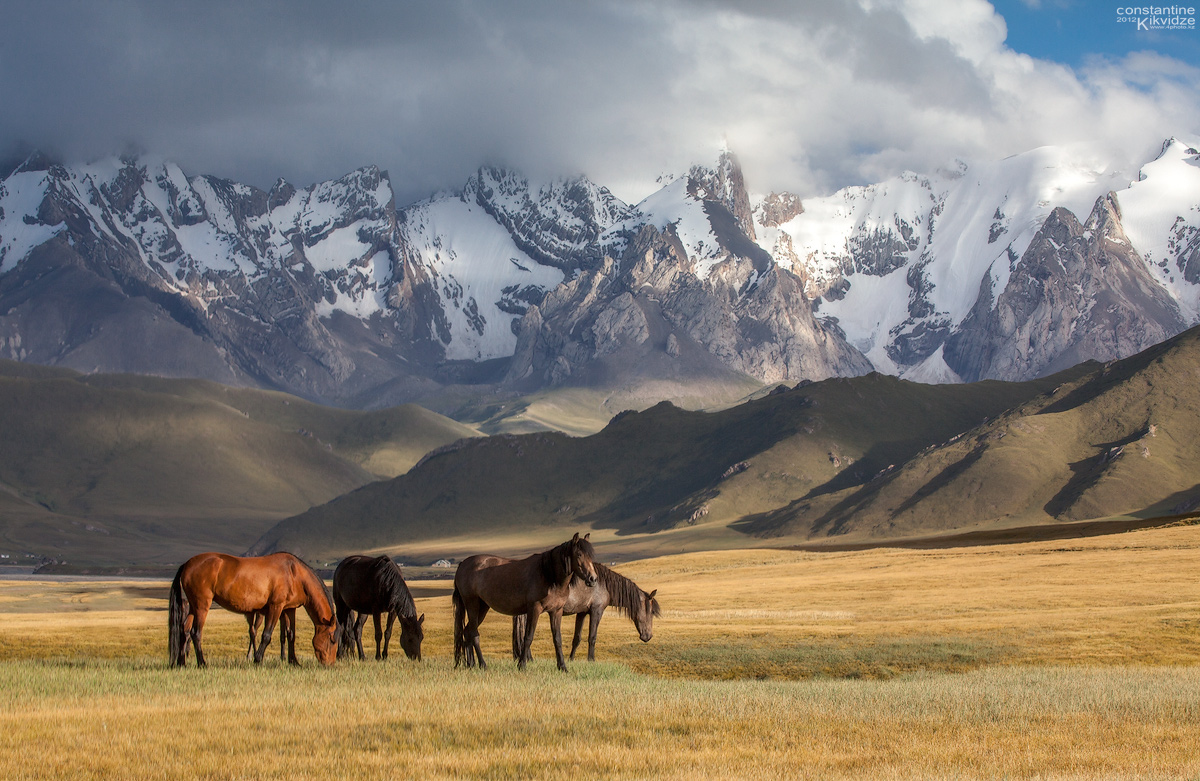 ОЗ20
Сүлейменов Олжас Омарұлы
МЕНЮ
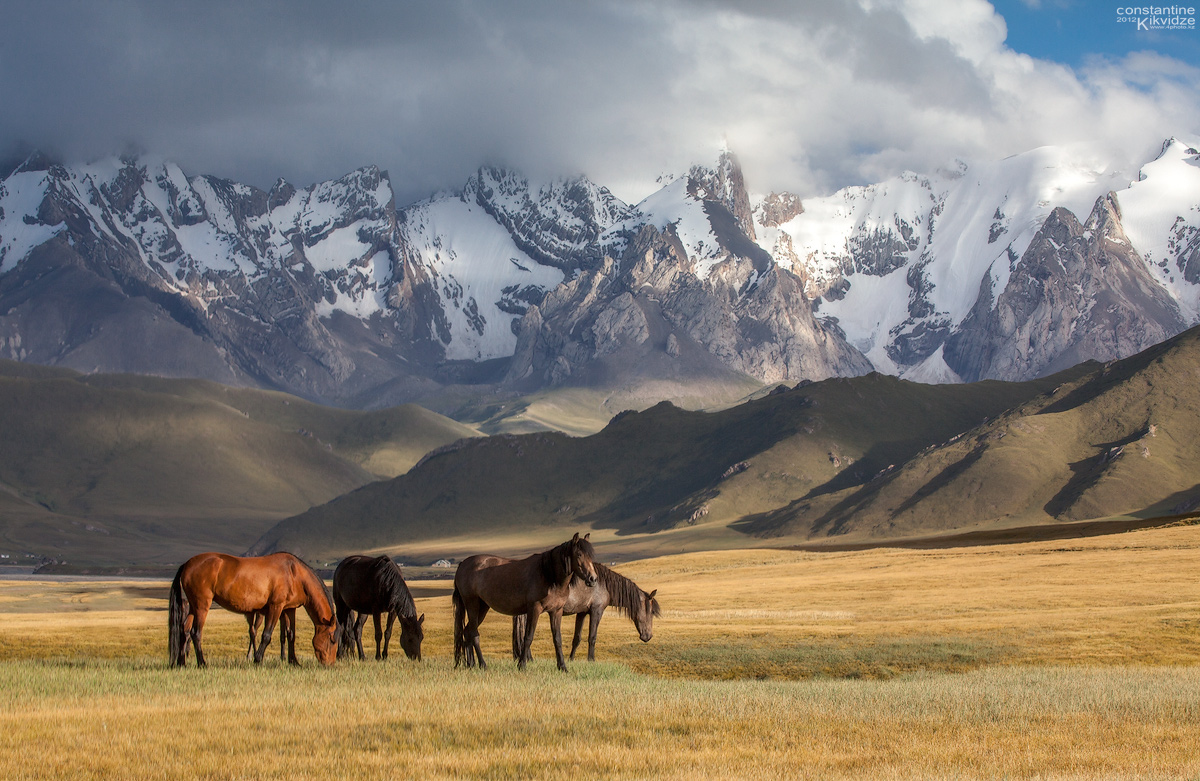 ОЖ5
Психиатриялық ауруханаларға жапты
МЕНЮ
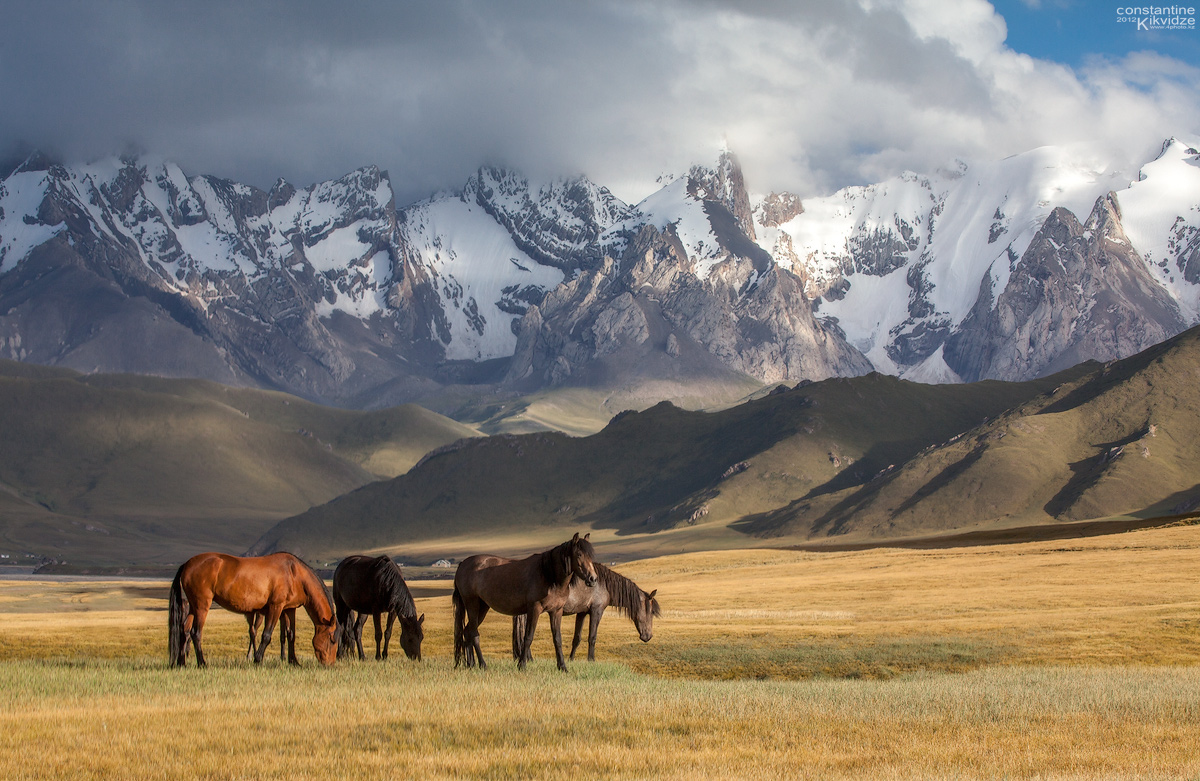 ОЖ10
Жұмыссыздықтың өршуі, 
Жаңадан келген жұмысшыларға бар жағдайды жасауы қазақтардың наразылығын туғызды  .
МЕНЮ
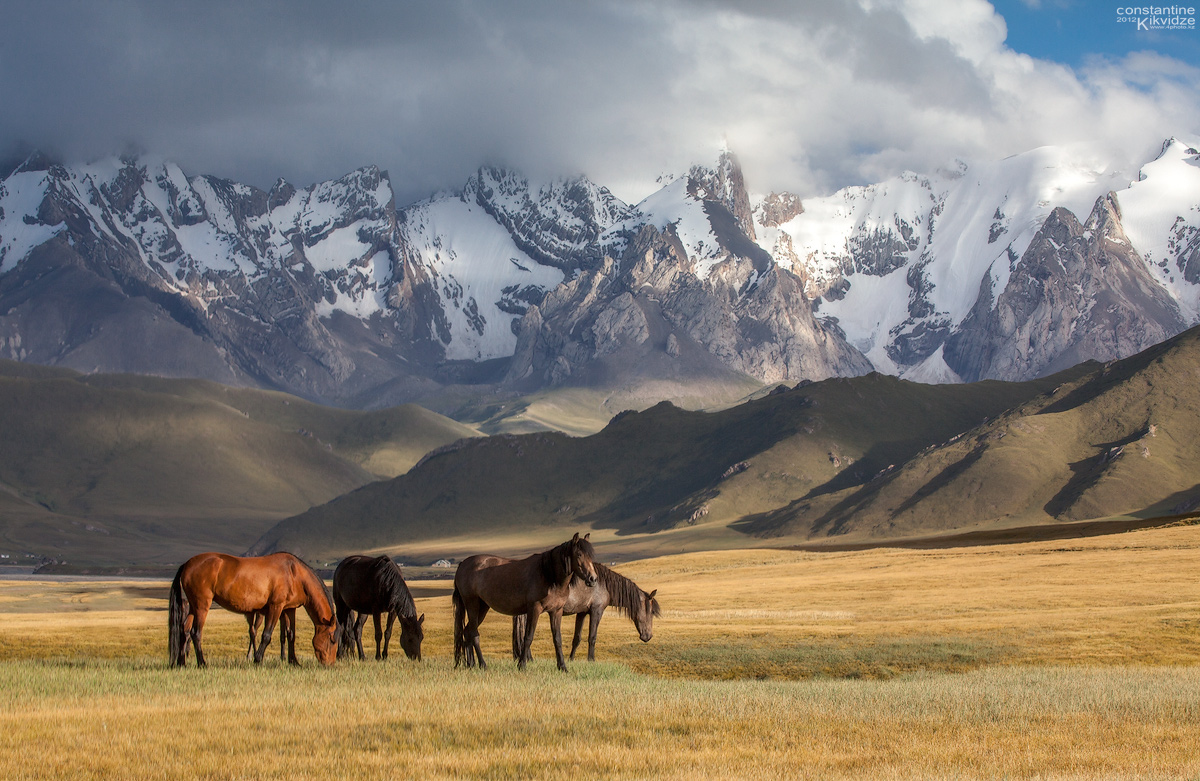 ОЖ15
Саясатта ғылыми негізделген болжамның жоқтығы.
Н.С.Хрущев бастаған көптеген басшылардың саяси мәдениеті өте төмен деңгейде болуы.
Биліктің өзін өсірген жүйемен тығыз байланысының әсері де тиді.
МЕНЮ
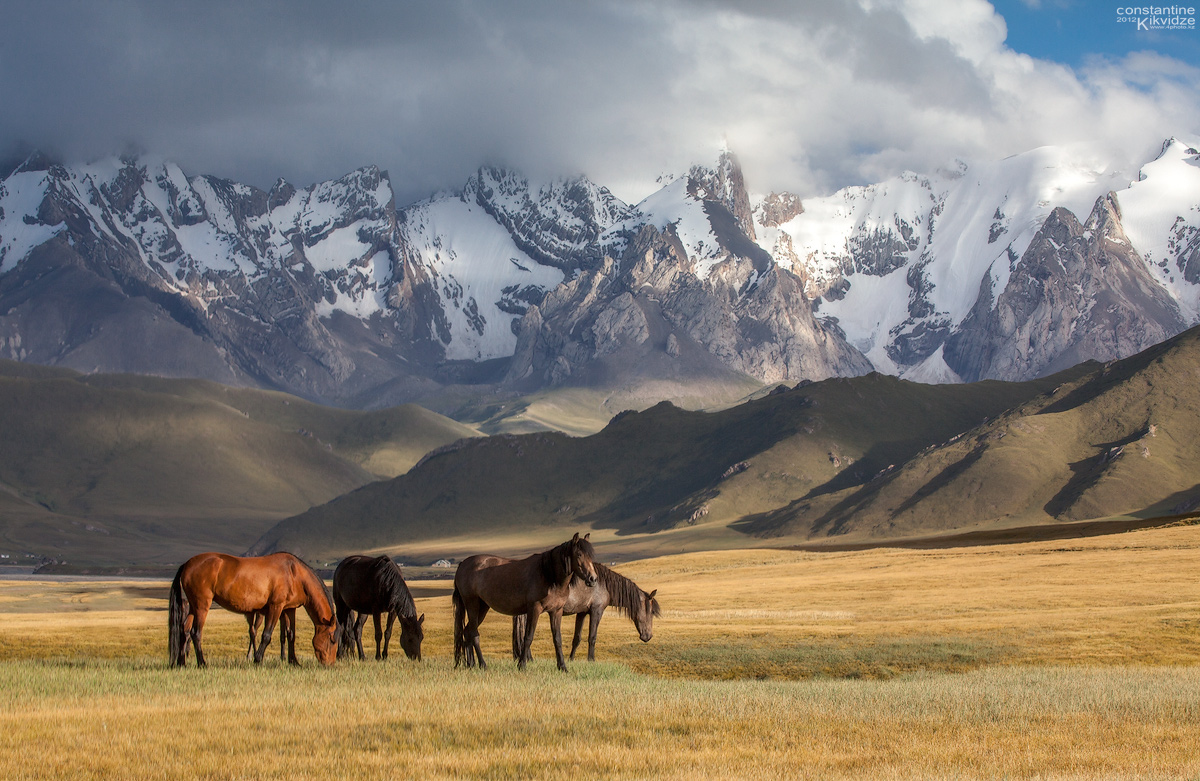 ОЖ20
Мұстафа Шоқай, Смағұл Садуақасов
МЕНЮ
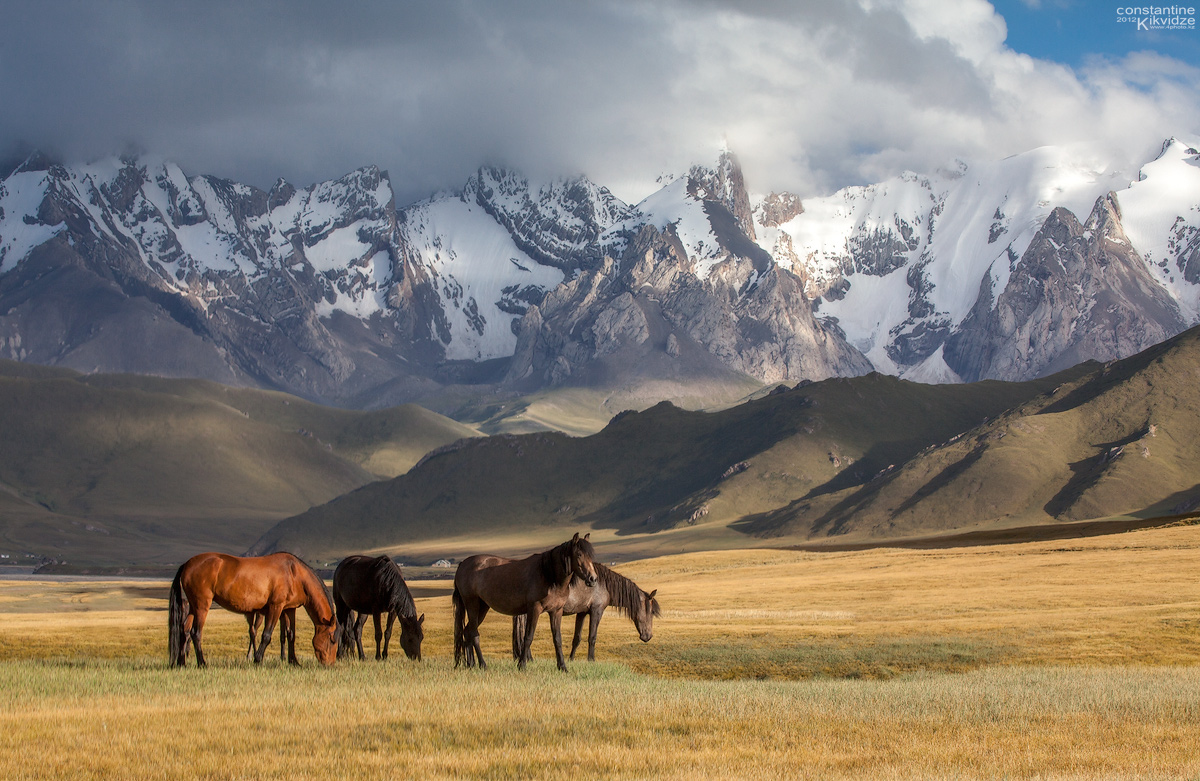 ОС5
- будандастыру арқылы малдың не өсімдіктің жаңа түрлерін шығару, жақсарту, сұрыптап алу әдісі.
МЕНЮ
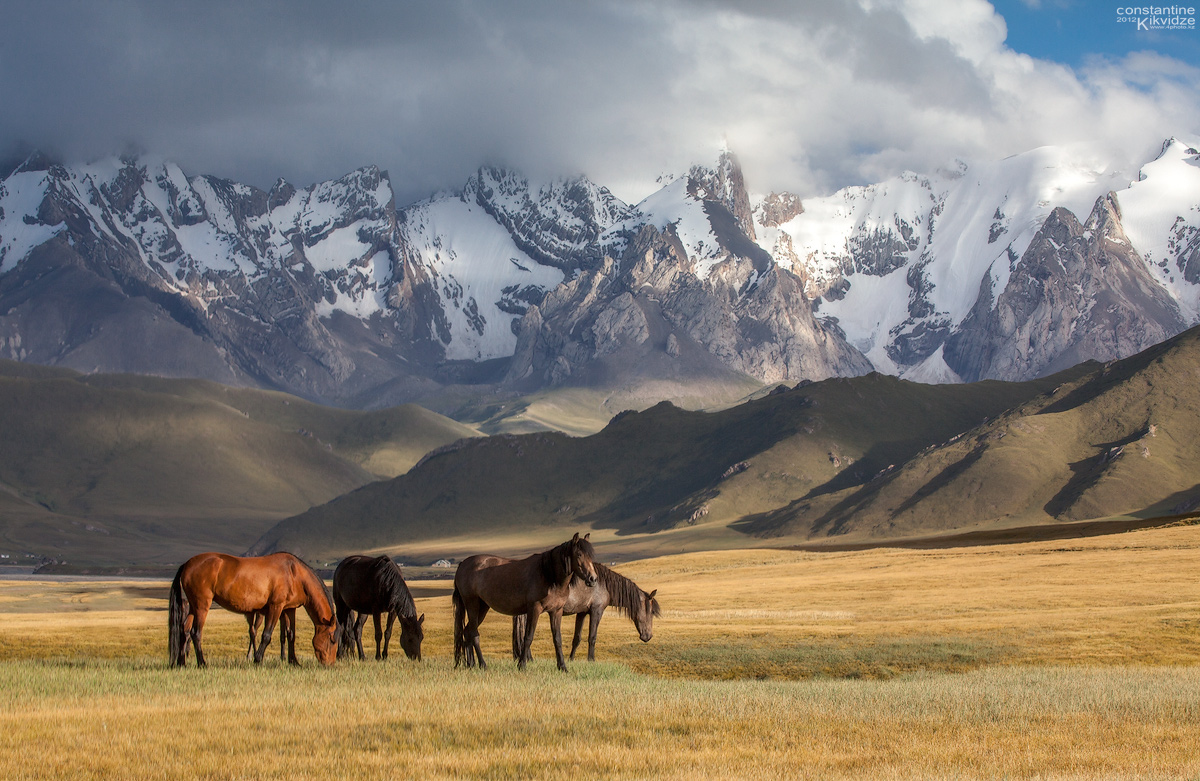 ОС10
-Отан қорғауды, өз мәдениеті мен дәстүрін мойындамайтын, патриотизмнен бас тартуды уағыздайтын көзқарас
МЕНЮ
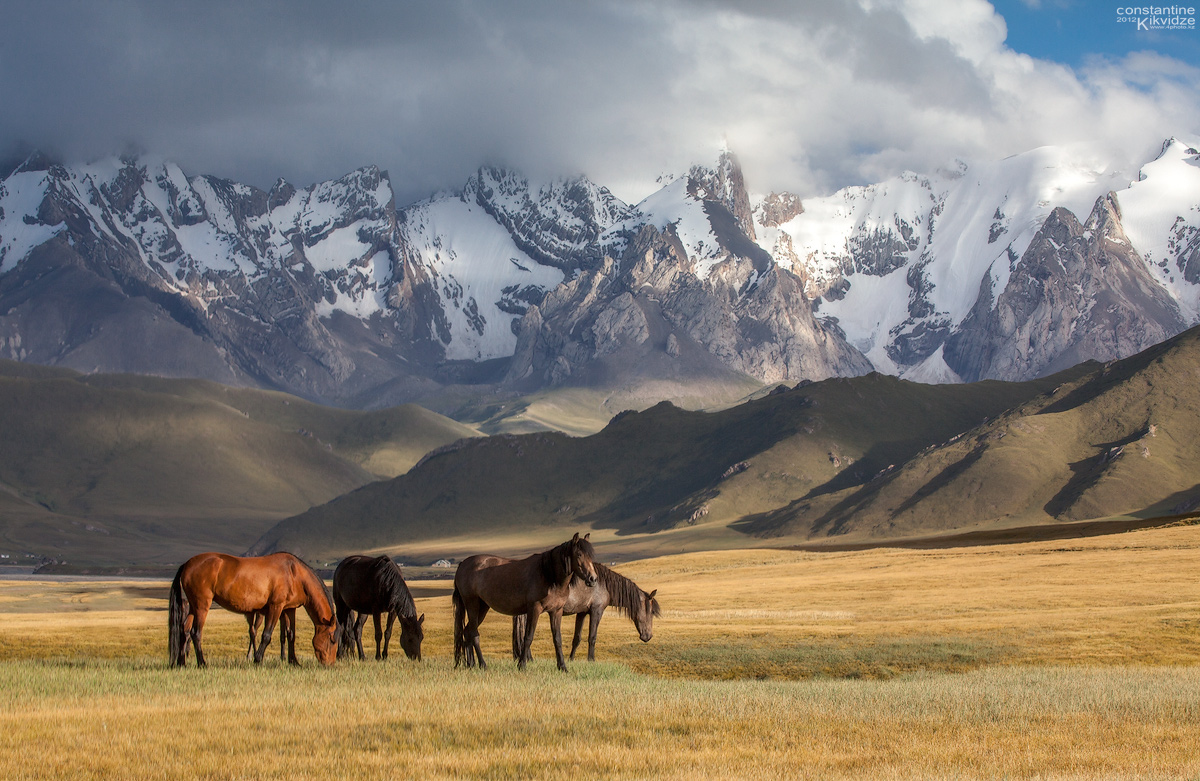 ОС15
-нақты бір мемлекетте қоғамдық өмірдің бір саласын немесе аясын басқаратын және мемлекеттік басқару органдары жүйесіне кіретін орталық мекеме
МЕНЮ
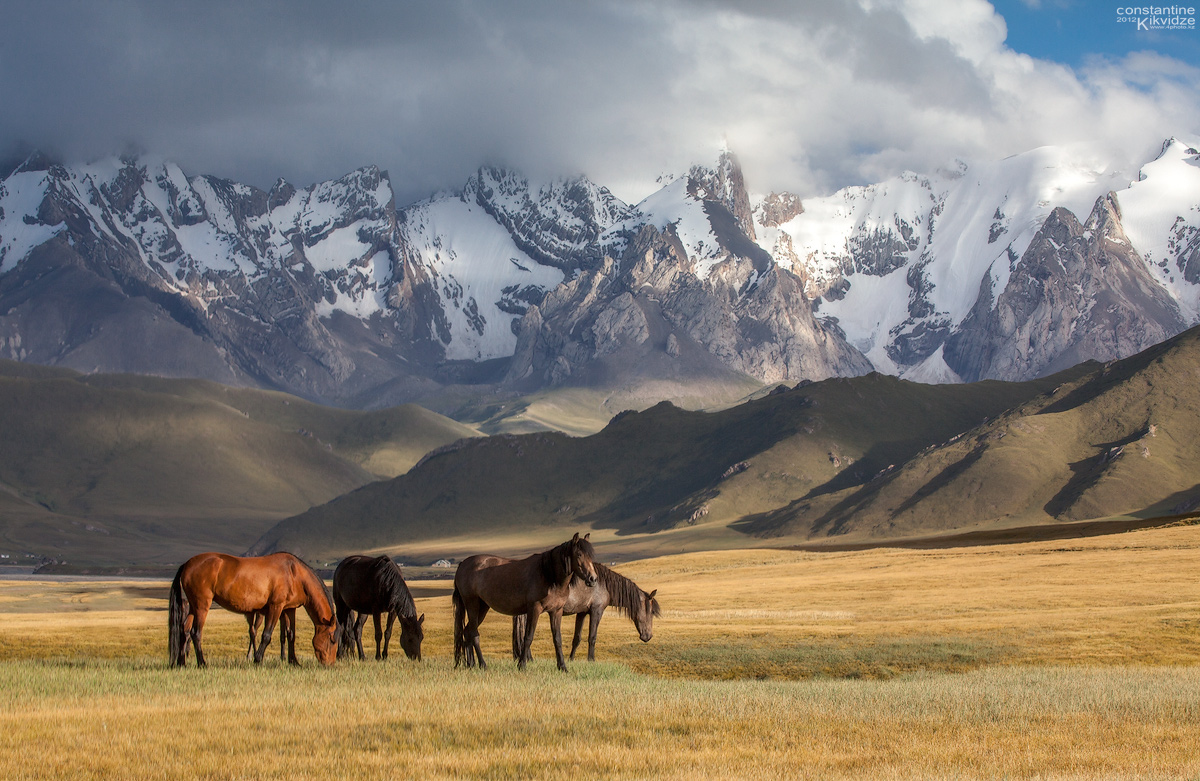 ОС20
- мемлекеттің өкілетті-құқықты өкілдігі.
МЕНЮ
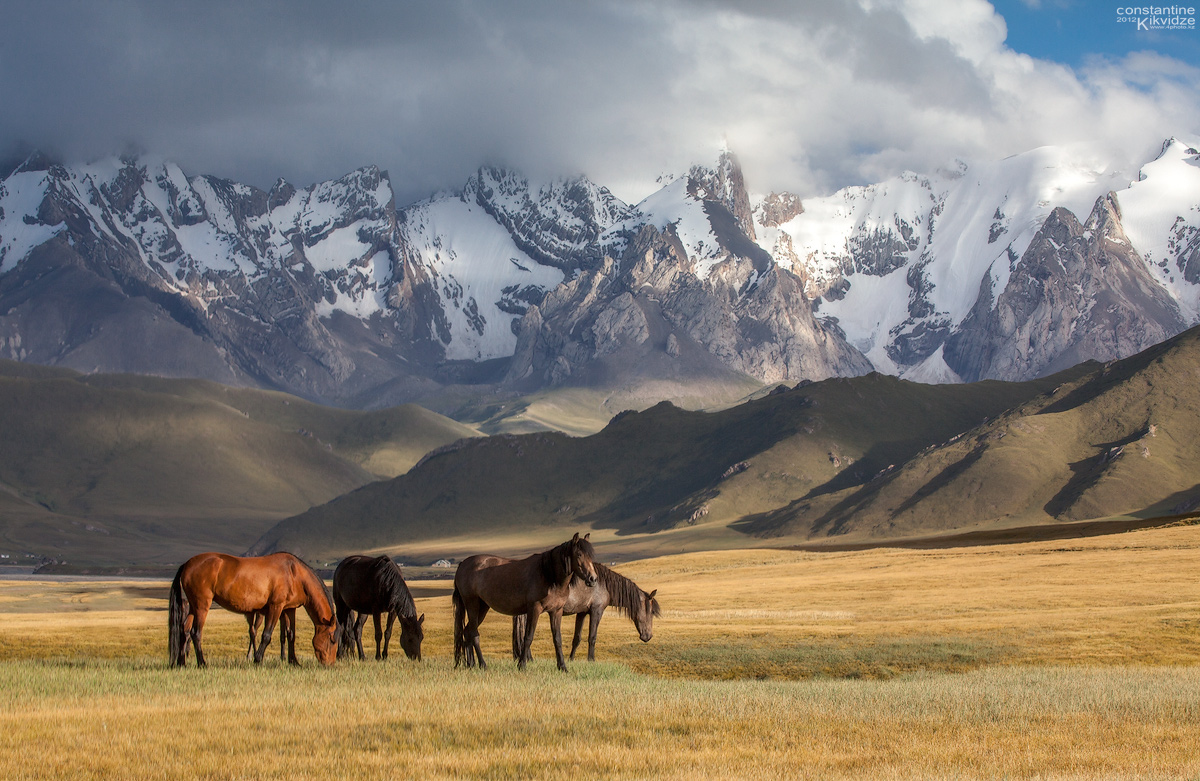 МЕНЮ